Peer Stakeholder-Product Validation Review (PS-PVR) For the Provisional Maturityof GOES-19 SEISSMPS-HI L1b Product
February 14, 2025
GOES-R Calibration Working Group (CWG)

Presenter: Athanasios Boudouridis
Contributors: Juan Rodriguez, Brian Kress, Kevin Hallock, William Rowland
CIRES and NOAA NCEI
The NCEI team wish to thank the MPS-HI vendor Assurance Technology Corporation, the Space Weather Prediction Center, and the GOES-R Program
Outline
Introduction
Review of Beta Maturity
Beta PLTs
ADR/WR status
Product Quality Evaluation
PLPTs for Provisional Maturity
Status at Provisional Validation Review 
Review of remaining issues
Provisional Maturity Assessment
Status
Performance
Risks
Path to Full Validation Maturity
Summary and Recommendations
Backup Slides
2
GOES-R Program
Satellites launched to date:
GOES-16 (R): launched 19 November 2016
GOES-East (75.2ºW) since 18 December 2017
GOES-17 (S): launched 01 March 2018
In storage (104.7ºW) since 14 March 2023
Was GOES-West (137.2ºW) from 12 February 2019
to 4 January 2023
GOES-18 (T): launched 01 March 2022
GOES-West (137ºW) since 4 January 2023
GOES-19 (U): launched 25 June 2024
Currently undergoing post-launch tests (89.5ºW)
Will replace GOES-16 as GOES-East on April 4, 2025 (75.2ºW)
Each GOES-R-series observatory carries a Space Environment In-Situ Suite (SEISS)
GOES-19 SEISS was turned on on 22 August 2024
3
Magnetospheric Particle Sensor – High Energy (MPS-HI)
Primary purpose: measure radiation belt particle fluxes in the energy range responsible for internal charging
5 electron telescopes and 5 proton telescopes
30 deg full-width conical FOVs, centers separated by 35 deg
Each electron telescope:
10 differential channels, 50 keV – 4 MeV
2 integral channels, >2 MeV and >4 MeV (latter not part of L1b)
Each proton telescope:
11 differential channels
7 channels, 80 keV – 1 MeV (trapped)
4 channels, 1-12 MeV (solar protons)
Two dosimeters (250 and 100 mil Al)
Distinguish particles depositing < 1 MeV and >1 MeV
MRD 3.3.6.1.3 Magnetospheric Electrons and Protons: Medium and High Energy
Credit: SEISS-TR-MH074-2 Rev C, Figure 3-1
4
ALERT: Electron 2 MeV Integral Flux Exceeded 1000 pfu
Space Weather Message Code: ALTEF3
Serial Number: 3381
Issue Time: 2023 Nov 07 1624 UTC
ALERT: Electron 2MeV Integral Flux exceeded 1000pfu
Threshold Reached: 2023 Nov 07 1600 UTC
Station: GOES16
Potential Impacts: Satellite systems may experience significant charging resulting in increased risk to satellite systems.

Space Weather Message Code: ALTEF3
Serial Number: 3386
Issue Time: 2023 Nov 12 0500 UTC
CONTINUED ALERT: Electron 2MeV Integral Flux exceeded 1000pfu
Continuation of Serial Number: 3385
Begin Time: 2023 Nov 07 1600 UTC
Yesterday Maximum 2MeV Flux: 4373 pfu
Space Weather Prediction Center (SWPC) alert at 1000 electrons/(cm2 sr s) [pfu] was developed in consultation with the satellite industry
Based always on GOES-East observations
Fluxes systematically lower than at GOES-West by factor of 2.5 [Meredith et al., 2015]
First alert was issued on 18 May 1995
MeV electron fluxes have been very elevated starting in 2015
Primarily owing to the action of stream interaction regions (interface between solar wind of coronal hole and quiet sun origins) on the magnetosphere
5
GOES-19 SEISS
First Public Image (MPS-HI)
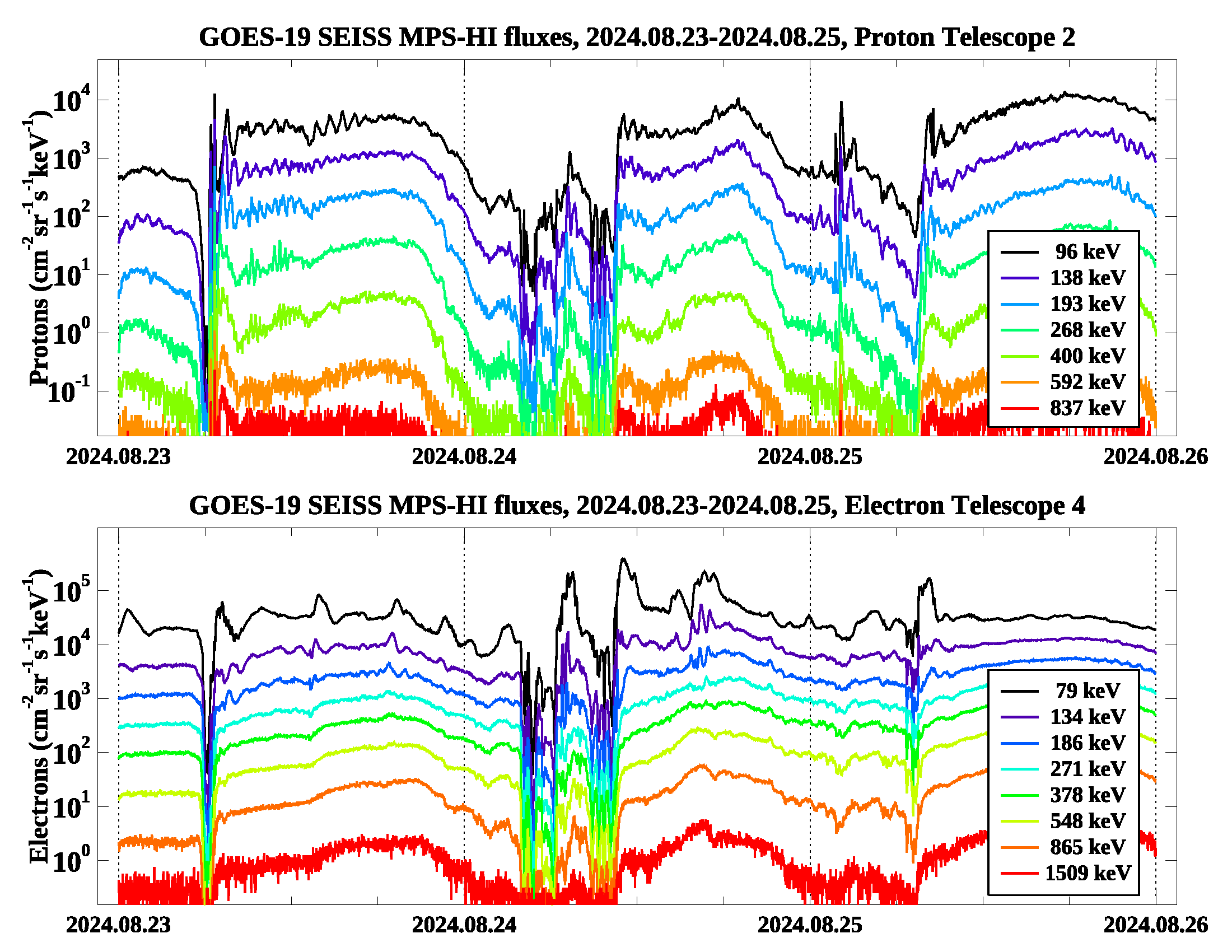 These GOES-19 data are preliminary, non-operational data and are undergoing testing. Users bear all responsibility for inspecting the data prior to use and for the manner in which the data are utilized.
6
GOES-19 Provisional Summary
NCEI believes that the GOES-19 MPS-HI L1b product has reached the Provisional Maturity as defined by the GOES-R Program
Remaining issues
GOES-19 MPS-HI proton telescopes 3-5 report lower fluxes than telescopes 1-2
Low high-energy electron fluxes, channels E9-E11, hinder calibration efforts
Background correction: the space environment is changing. Requires continued monitoring of E9-E11 background removal, and a possible revision of the background removal coefficients in the future
These GOES-19 data are preliminary, non-operational data and are undergoing testing. Users bear all responsibility for inspecting the data prior to use and for the manner in which the data are utilized.
7
GOES-19 MPS-HI L1b Products Provisional PS-PVR
Review of BETA MaturityG19 SEISS Beta, October 22, 2024
8
G19 MPS-HI Vendor PLTs
IFC  –  In-flight Calibration
No SEISS PLPTs supporting Beta maturity.
NCEI verified G19 MPS-HI science measurements in L1b data.
These GOES-19 data are preliminary, non-operational data and are undergoing testing. Users bear all responsibility for inspecting the data prior to use and for the manner in which the data are utilized.
9
Instrument/GPA Issues Identified and Progress Status: MPS-HI
Following is a list of ADRs that directly or indirectly affect the GOES-19 MPS-HI.
These GOES-19 data are preliminary, non-operational data and are undergoing testing. Users bear all responsibility for inspecting the data prior to use and for the manner in which the data are utilized.
10
ADR 863: Graceful degradation when SGPS data not generated
Applies to all GOES-R spacecraft
Four electron channels from MPS-HI use SGPS-X data for a contamination correction.  The SGPS P5 channel uses data from the opposite SGPS for a contamination correction.  If for some reason (like a sensor failure) no data are being generated from one of the SGPS units, then the dependent products should still be produced with only graceful degradation. This is a generalization of ADR 781.
With respect to MPS-HI:
Case 1: SGPS-X data are not being generated
MPS-HI fluxes should be calculated as if SGPS-X fluxes were zero rather than missing -- graceful degradation of 4 electron channels.  
Case 2: SGPS+X data are not being generated. 
MPS-HI fluxes should be produced, no dependence on SGPS+X, no degradation.  
Case 3: neither SGPS+X nor SGPS-X data being generated 
MPS-HI fluxes should be calculated as if SGPS-X fluxes were zero rather than missing -- graceful degradation of 4 electron channels.
ADR 863 is in its final stages. Test data with artificially missing SGPS data are expected from Ground for accurate verification by NCEI.
These GOES-19 data are preliminary, non-operational data and are undergoing testing. Users bear all responsibility for inspecting the data prior to use and for the manner in which the data are utilized.
11
ADR 1204: MPS-HI Proton Fluxin GOES-16 and GOES-17
Applies (potentially) to all GOES-R spacecraft
ADR text submitted by MIT Lincoln Labs: The daily average of measured flux of protons by the seven lowest energy channels of the five MPS-HI Proton Telescopes on both the GOES-16 and GOES-17 has been decreasing by approximately 15% to 25% per year. An examination of data, including the sunspot number, DSCOVR data and the MPS-HI electron data, has shown that the decreases are not related to the ambient particle environment or the solar cycle. These decreases cause the product requirement of 25% accuracy requirement to be violated approximately a year after the start of on-orbit operation. Recommend that the method to adjust the measured fluxes be applied to the operational product and be included in the L1b files as an additional field.
Assumes loss of gain of the proton detectors over time
Uses a 27-day moving average of all days within 01/02/2018-12/31/2021
Conducts linear fit of the quiet days
Assuming the decline continues, uses the fit parameters to lift up the declining fluxes and level the data
NCEI believes this interpretation of the decline to be erroneous
Courtesy of MIT LL
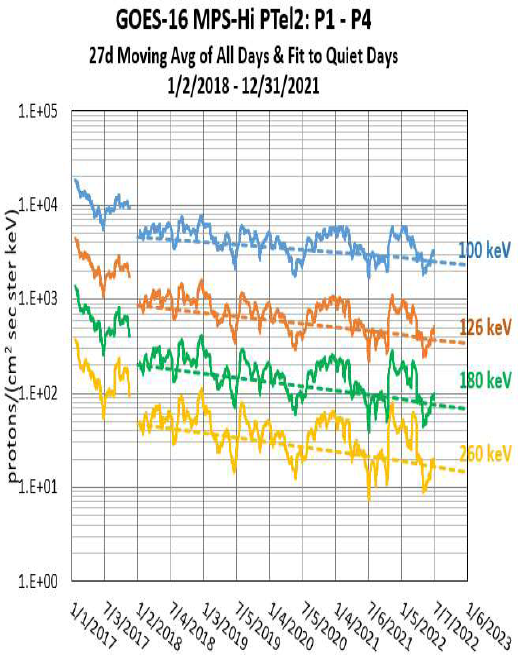 Instead of detector gain loss, NCEI believes a dead layer is forming at the surface of the detector, causing the effective energy to move upwards
These GOES-19 data are preliminary, non-operational data and are undergoing testing. Users bear all responsibility for inspecting the data prior to use and for the manner in which the data are utilized.
12
ADR 1204: New evidence from theOctober 2024 Geomagnetic Storm
Three spacecraft plot, October 7-13, 2024
Compression of the magnetosphere during the October 2024 Geomagnetic Storm
Magnetopause crossing occurs on October 10, 2024
Prior to the crossing big differences among the GOES spacecraft, PTel2, P4 channel 
After the crossing fluxes from all three are brought together
Not consistent with detector gain loss, as the fluxes will stay different through the crossing
But consistent with effective energy move to higher values. Typical magnetospheric proton  spectra fall steeply with energy, while magnetosheath spectra are more flat.
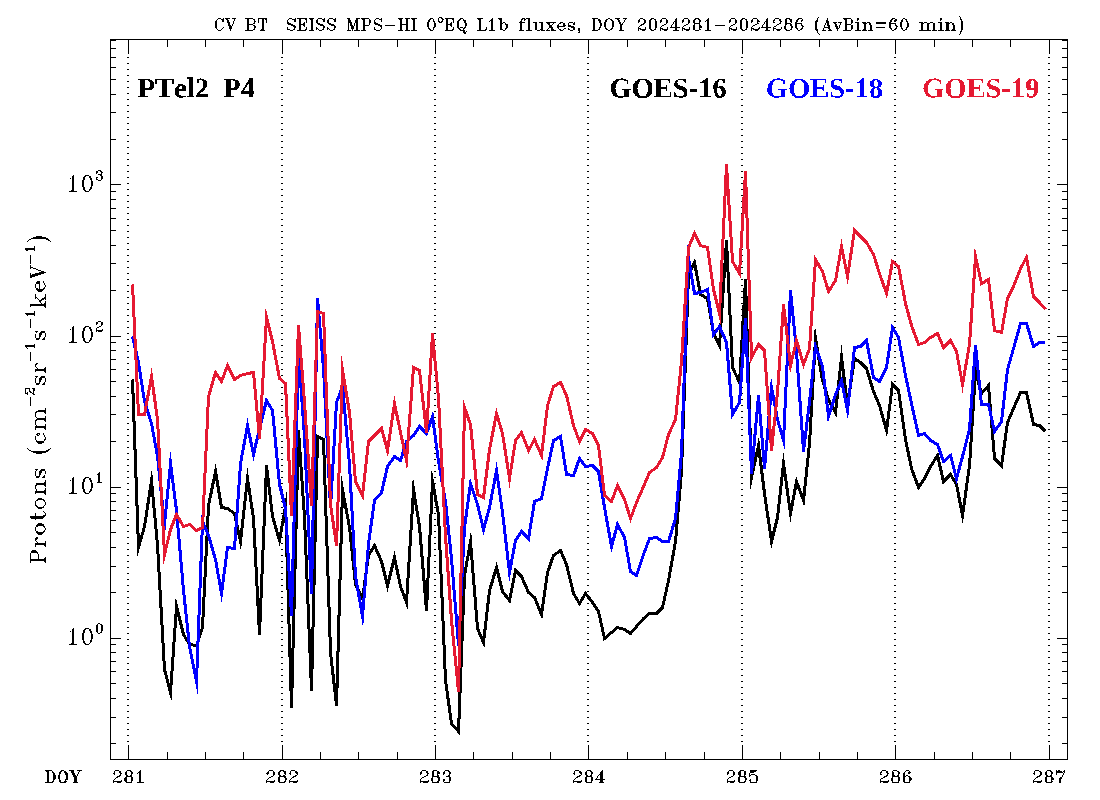 Two types of spectra
(on following slide)
Magnetopause crossing
These GOES-19 data are preliminary, non-operational data and are undergoing testing. Users bear all responsibility for inspecting the data prior to use and for the manner in which the data are utilized.
13
ADR 1204: Flux correction, at a given energy, dependence on spectral slope
Flux
Actual spectrum
Flux
Actual spectrum
Reported 
spectrum
Reported 
spectrum
Energy
Echan.
If there is degradation in all channel gains, then we expect the same vertical distance between the degraded and actual spectra regardless of spectral slope.
If channels are shifted upward in energy, then a flatter spectrum reduces the vertical distance between reported and actual spectra.
Energy
Reported Echan.
Actual Echan. (shifted)
These GOES-19 data are preliminary, non-operational data and are undergoing testing. Users bear all responsibility for inspecting the data prior to use and for the manner in which the data are utilized.
14
ADR 1204: Measured Proton Spectra and conclusions
Proton spectra on October 10, 2024
The apparent degradation of the MPS-HI P1-P4  (and possibly P5-P7) channels has been amply documented in previous MPS-HI reviews
It led to the submission of ADR 1204 by MIT LL in an effort to correct the affected fluxes, assumed to be the result of detector gain loss over time
New evidence from the October 2024 Geomagnetic Storm suggests that the actual cause is an upward shift of the channel effective energy
The reported proton counts are the convolution of the channel response function and the applied spectrum. Higher effective energy leads to lower counts for a steep spectrum, but not for a flat one
Interplanetary SEP spectrum
P4
Interplanetary SEP spectrum
Outer proton radiation belt
In light of this new evidence NCEI recommends the cancellation of ADR 1204, as it provides the wrong solution to the problem
NCEI will continue to investigate the issue of detector degradation in terms of energy shift
The observed storm spectra provide a way to estimate this energy shift
NCEI will provide a real time solution and/or a reprocessing one, based on their future results
P4
100s of keV to several MeV SEPs entering the magnetosphere
These GOES-19 data are preliminary, non-operational data and are undergoing testing. Users bear all responsibility for inspecting the data prior to use and for the manner in which the data are utilized.
15
ADR 1517: Modification of theGOES-19 MPS-HI LUT
L1b overcorrection of MPS-HI electrons, resulting in artificial dropouts and unphysical fluxes
Affects all electron channels, differential and integral
Result of the inverse matrix technique to determine fluxes
Solution: diagonal matrix derived using the Bowtie technique
L1b insufficient background correction for MPS-HI electrons, resulting in higher background levels
Affects electron channels E9-E11
Especially important for integral channel E11, as it affects the Space Weather Prediction Center alerts
Result of small background removal coefficients
Solution: calculate new background removal coefficients (PLPT-SEI-006)
These GOES-19 data are preliminary, non-operational data and are undergoing testing. Users bear all responsibility for inspecting the data prior to use and for the manner in which the data are utilized.
16
ADR 1517: Modification of theGOES-19 MPS-HI LUT
OPS L1b, October 9-13, 2024
Bowtie technique, October 9-13, 2024
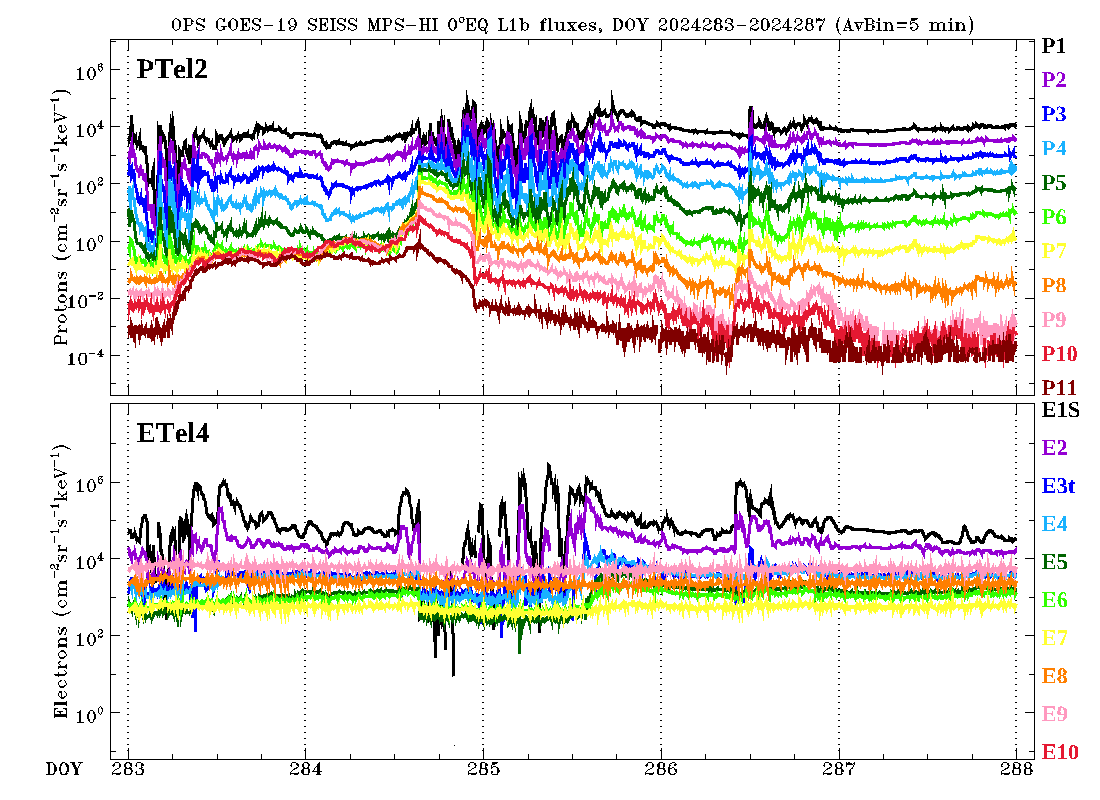 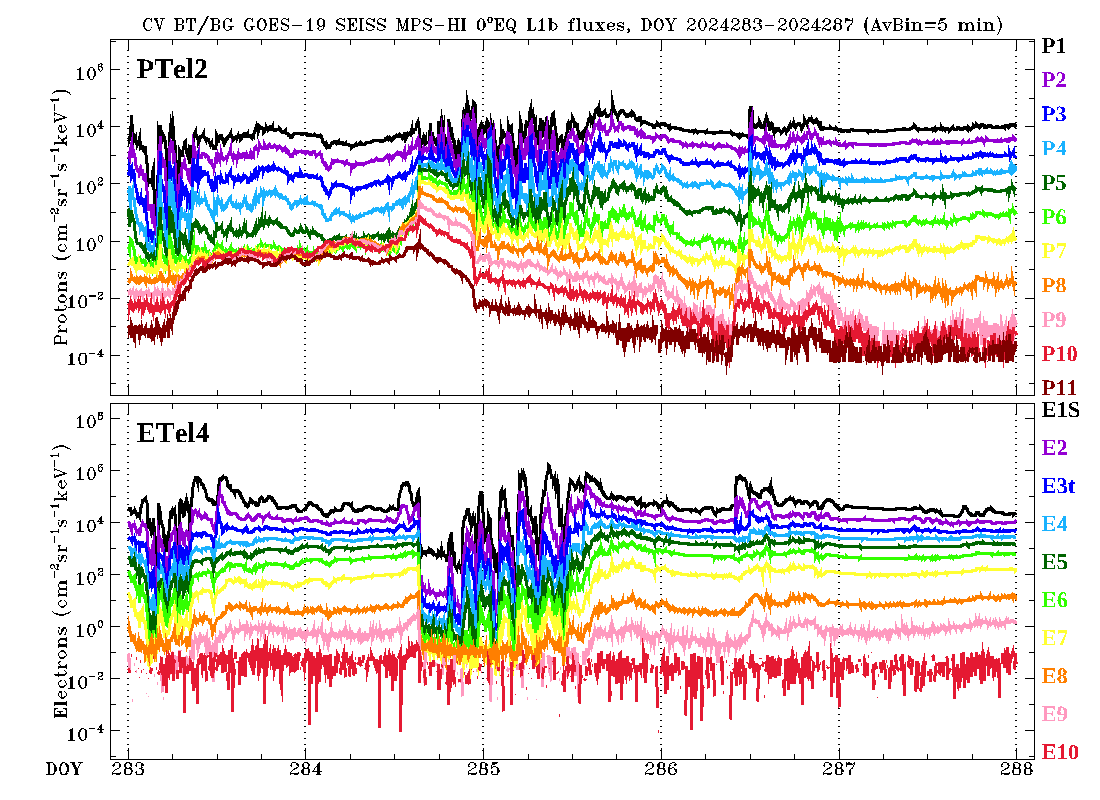 No correction for protons
Application of the bowtie analysis to produce L1b electron fluxes from L0 counts
Uses a diagonal matrix with Geometric Factors (GF) and channel Effective Energies derived from the minimalization of the variation of the GF for a variety of spectra, using a proxy dataset (CRRES)
The bowtie technique is successful in producing good quality L1b electron data from L0 counts
Boudouridis, A., Rodriguez, J. V., Kress, B. T., Dichter, B. K., & Onsager, T. G. (2020). Development of a bowtie inversion technique for real‐time processing of the GOES‐16/‐17 SEISS MPS‐HI electron channels. Space Weather, 18, e2019SW002403. https://doi.org/10.1029/2019SW002403
These GOES-19 data are preliminary, non-operational data and are undergoing testing. Users bear all responsibility for inspecting the data prior to use and for the manner in which the data are utilized.
17
ADR 1517: Modification of theGOES-19 MPS-HI LUT
T3
T1
1000 electrons per (cm2 sr s)
T4
SWPC alert level very close to uncorrected backgrounds
T2
T5
Corrected backgrounds more representative of the GCR spectrum
DOS
These GOES-19 data are preliminary, non-operational data and are undergoing testing. Users bear all responsibility for inspecting the data prior to use and for the manner in which the data are utilized.
18
GOES-19 MPS-HI L1b Products Provisional PS-PVR
Product quality EVALUATION
19
Path to Provisional Validation - PLPTs
MPS-HI Provisional Validation PLPTs from RIMP v 2.0 (09 July 2021).
20
Use of Reprocessed Datain Provisional Validation PLPTs
Due to the date of changes to OE (ADR 1517 for GOES-19 implemented on 11/27/2024), the Provisional Validation PLPTs used reprocessed data
We have reprocessed L0 data using software that has been demonstrated to reproduce L1b results to ‘machine precision’ (ADR 1517 verification)
This demonstrated equivalence allowed us to perform Provisional PLPTs using reprocessed MPS-HI data
These GOES-19 data are preliminary, non-operational data and are undergoing testing. Users bear all responsibility for inspecting the data prior to use and for the manner in which the data are utilized.
21
Demonstration of equivalence of reprocessed NCEI data and OE L1b (ADR 1517)
Goal: verify that ADR 1517 (GOES-19) was successfully implemented in the OE
Compared to fluxes and flux errors calculated from L0 by NCEI
MPS-HI and SGPS L0 data aggregated into separate day files
L0 day files processed into L1b day files based on CDRL79/CDRL80
MPS-HI electron fluxes were derived using the bowtie diagonal matrix
For each L1b file (30 samples per channel):
Calculate ratio of OE to NCEI products (flux and flux error, both in flux units)
Take mean and standard deviation of ratios
This gives a mean and a standard deviation for each L1b file 
Ideally, mean = 1.0 and standard deviation = 0.0
Results are good: ratio mean = 1.0, ratio standard deviation = 0.0 or ≲10-7 (latter observed when quantity involves special function such as square root)
These GOES-19 data are preliminary, non-operational data and are undergoing testing. Users bear all responsibility for inspecting the data prior to use and for the manner in which the data are utilized.
22
Demonstration of equivalence of reprocessed NCEI data and OE L1b (ADR 1517, GOES-19)
27 November 2024 (implementation day)
These GOES-19 data are preliminary, non-operational data and are undergoing testing. Users bear all responsibility for inspecting the data prior to use and for the manner in which the data are utilized.
23
Demonstration of equivalence of reprocessed NCEI data and OE L1b (ADR 1517, GOES-19)
28 November 2024 (following day)
These GOES-19 data are preliminary, non-operational data and are undergoing testing. Users bear all responsibility for inspecting the data prior to use and for the manner in which the data are utilized.
24
PLPTs for Provisional Validation
PLPT-SEI-002: MPS-HI Telescope Cross-Comparison (Hallock)
PLPT-SEI-004: Solar Energetic Particle (SEP) Cross-Comparison (Kress)
PLPT-SEI-005:  Cross-Satellite Comparison of Trapped Particles (Boudouridis, Rodriguez)
PLPT-SEI-006: Backgrounds Trending (Boudouridis, Rodriguez)
These GOES-19 data are preliminary, non-operational data and are undergoing testing. Users bear all responsibility for inspecting the data prior to use and for the manner in which the data are utilized.
25
PLPT-SEI-002: MPS-HI Telescope Cross-Comparison: Introduction
Partial Pass
Pitch Angle definition and telescope orientations
Expected
approx. PAs:
Etel.3: 150○
Etel.1: 115○
Etel.4: 80○
Etel.2: 45○
Etel.5: 10○
G19 Upright
Pitch angle (PA) is angle between the particle velocity and the magnetic field (B-field).
Etel.3
Etel.1
B-field
Etel.4 particle velocity
Etel.4
+z
Etel.4 look direction
Supplementary angle (SPA) = 180-PA
Particles return to the equator after bouncing near the poles with SPA
-x
Etel.2
+y
Etel.5
Body Reference Frame (BRF) coordinate system: +X East, +Y South, +Z Earthward
These GOES-19 data are preliminary, non-operational data and are undergoing testing. Users bear all responsibility for inspecting the data prior to use and for the manner in which the data are utilized.
PLPT-SEI-002: MPS-HI Telescope Cross-Comparison: Method
Partial Pass
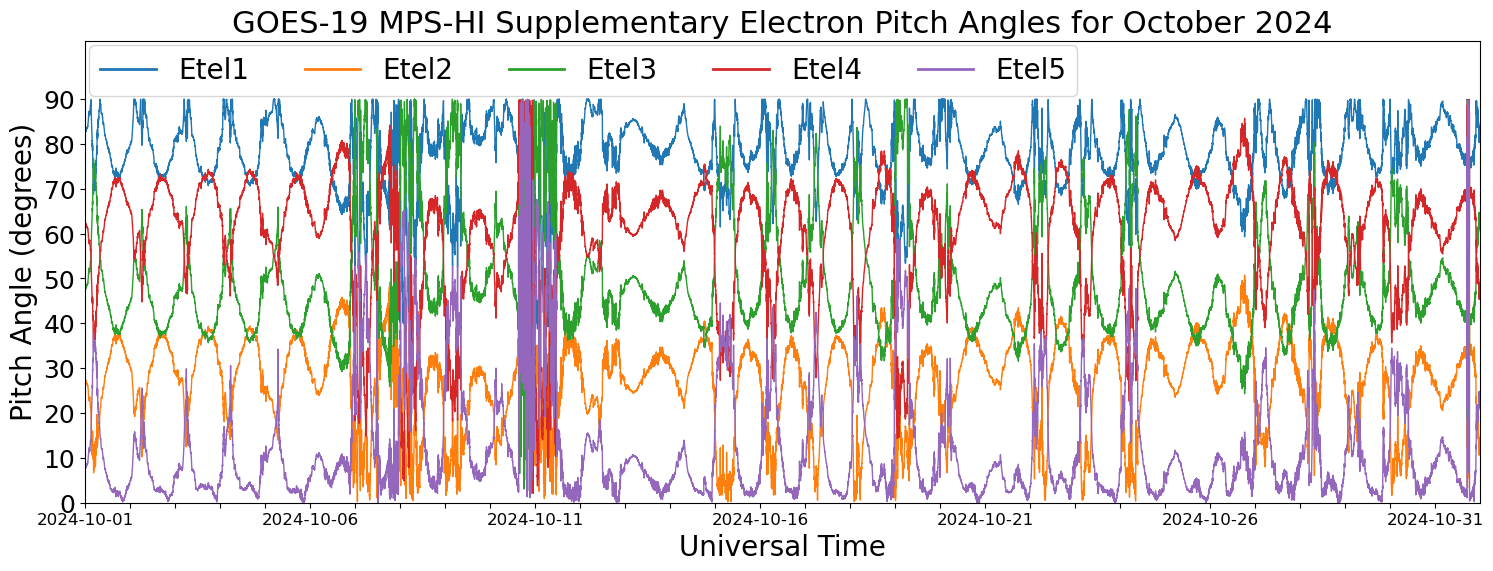 GOES-19
Electrons
October 10 storm
Comparison of responses of MPS-HI telescopes when central pitch angle is the same
Under such conditions, telescopes should be measuring the same flux for the same effective energy
The technique has been validated multiple times: 1) G17/G18/G19 MPS-LO zone intracal, 2) G13/G15 MAGED/PD cross-telescope comparisons (Rodriguez et al., [2020], JSWSC), 3) G17/G18 MPS-HI cross-telescope comparisons
Improvements over the years:
Use of supplementary angles
Thresholding to eliminate low fluxes
These GOES-19 data are preliminary, non-operational data and are undergoing testing. Users bear all responsibility for inspecting the data prior to use and for the manner in which the data are utilized.
27
PLPT-SEI-002: MPS-HI Telescope Cross-Comparison: Method
Partial Pass
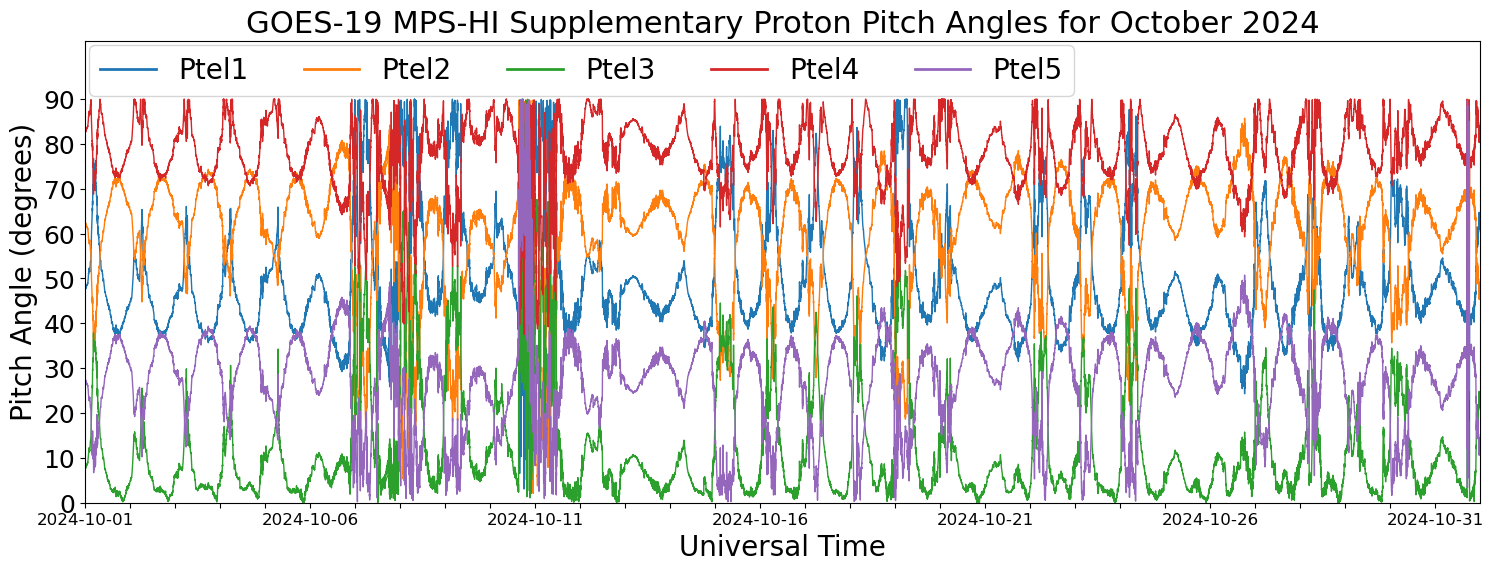 GOES-19
Protons
October 10 storm
Procedure steps:
Input MPS-HI fluxes and pitch angles calculated from MAG L1b BRF
Identify whenever a pair of telescopes has pitch angles within 1 degree
Fold pitch angles > 90 degrees to get enough matches
Report measured fluxes for each pitch angle match
Estimate scaling factors with respect to a reference telescope
Ref: Rowland, W., and R. S. Weigel (2012), Intra-calibration of particle detectors on a three-axis stabilized geostationary platform, Space Weather, 10, S11002, doi:10.1029/2012SW000816.
These GOES-19 data are preliminary, non-operational data and are undergoing testing. Users bear all responsibility for inspecting the data prior to use and for the manner in which the data are utilized.
28
PLPT-SEI-002: MPS-HI Telescope Cross-Comparison: Results
Partial Pass
Electron Scale Factors
September 1-October 31, 2024
Proton Scale Factors
September 1-October 31, 2024
Technique not applicable to solar proton channels P8-P11
Electron scale factors are mostly within the 25% requirement. No pitch angle matches for E10 and very few for E11, due to lack of high fluxes.
Proton scale factors are within the 25% requirement for PTel1, but quite high for PTels 3-5. This is a recurring feature in the performed PLPTs.
Blue: <10%, Green: 10-25%, Red: >25%
Pink: <100 PA matches
Orange: <1000 PA matches
These GOES-19 data are preliminary, non-operational data and are undergoing testing. Users bear all responsibility for inspecting the data prior to use and for the manner in which the data are utilized.
29
PLPT-SEI-002: MPS-HI Telescope Cross-Comparison: Summary
Found Telescope Pitch Angle matches
Used the technique of Rowland and Weigel (2012) to calculate scale factors for all energies and telescopes 
The electron scale factors are mostly < 25%, the telescopes agree within 25% accuracy
No pitch angle matches for E10 and very few for E11, due to lack of high fluxes. Will revisit at Full Validation.
The proton scale factors are within the 25% requirement for PTel1. PTels 3-5 show quite high scale factors, in a different family from PTels 1-2. NCEI will continue to investigate, with the help of ATC.
PLPT-SEI-002 for GOES-19 is a
Partial Pass
These GOES-19 data are preliminary, non-operational data and are undergoing testing. Users bear all responsibility for inspecting the data prior to use and for the manner in which the data are utilized.
30
PLPT-SEI-004: SEP Channels Cross-Comparison: G19 MPS-HI and SGPS Time series
Pass
L1b 5-minute avg. from 9-11 October 2024 Solar Particle Event and Geomagnetic storm period
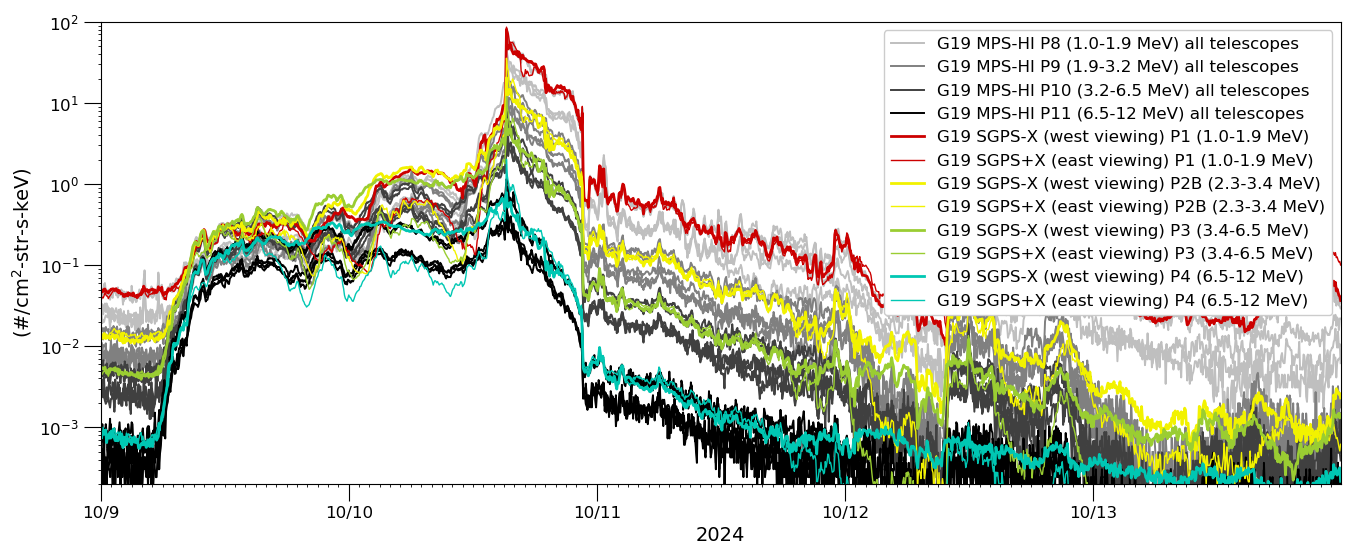 Geomagnetic storm and high solar wind dynamic pressure
Fluxes from the GOES-19 MPS-HI Solar Energetic Particle (SEP) channels (P8-P11) are shown by the gray traces (all 5 proton telescopes), and SGPS P1-P4 channels with colored traces.
MPS-HI P8-P11 have energy bands similar to SGPS P1, P2B, P3 and P4. 
In all four MPS-HI channels shown (P8-P11), two MPS-HI proton telescopes (PTels) are in close agreement with SGPS and three are reporting low.
The period indicated by the gray shaded region is used for the SEP channel cross comparisons.
These GOES-19 data are preliminary, non-operational data and are undergoing testing. Users bear all responsibility for inspecting the data prior to use and for the manner in which the data are utilized.
31
PLPT-SEI-004: SEP Channels
Cross-Comparison: Example Spectra
Pass
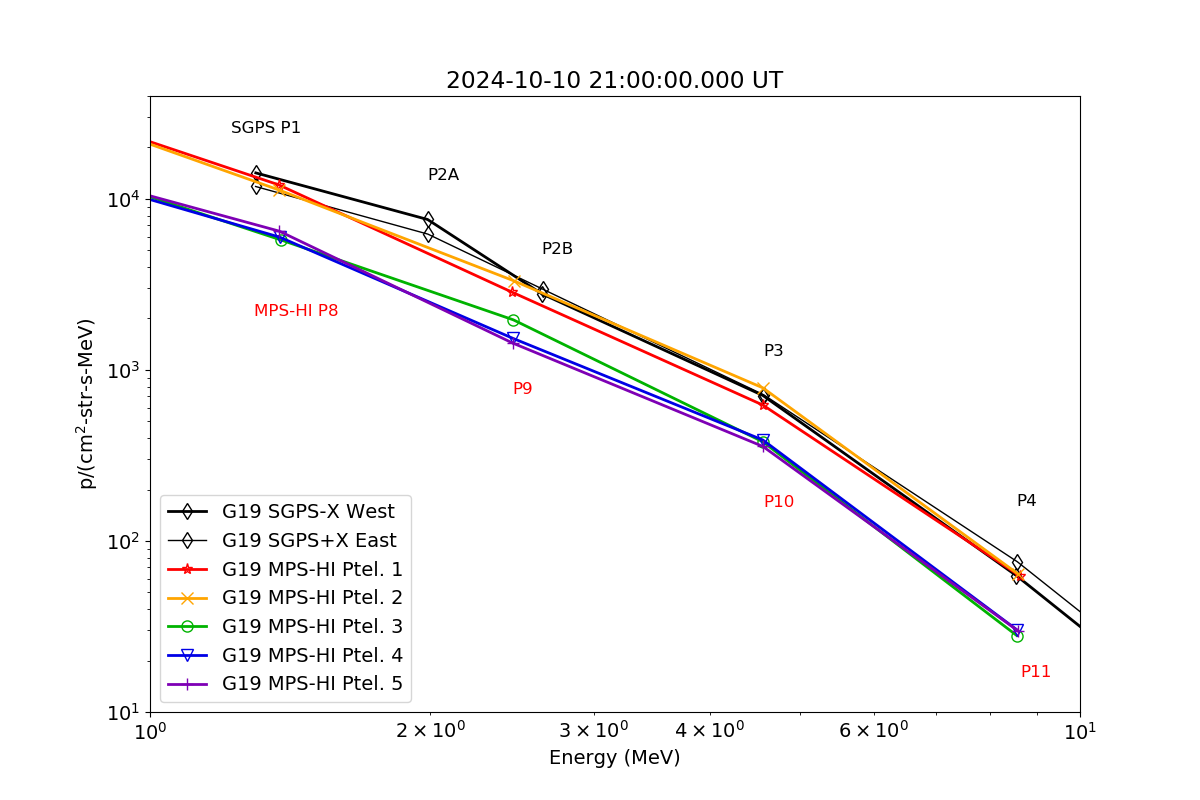 MPS-HI P8-P11 and SGPS P1-P4 5-minute averaged L1b spectra at 21 UT on 2024-10-10.
MPS-HI PTel-1 and -2 are in close agreement with SGPS. MPS-HI PTels 3-5 are reporting low.
The north-to-south order of MPS-HI proton telescopes is PTel-1, -4, -2, -5, -3.
These GOES-19 data are preliminary, non-operational data and are undergoing testing. Users bear all responsibility for inspecting the data prior to use and for the manner in which the data are utilized.
32
PLPT-SEI-004 SEP Channel Cross-Comparison: 
G19 SGPS vs. MPS-HI Example
Pass
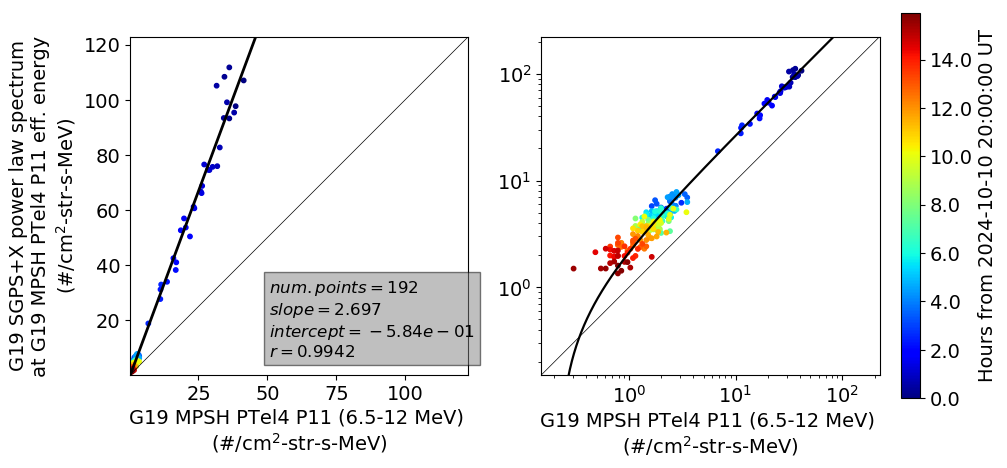 Scatter plot of 5 min averaged GOES-19 SGPS spectrum vs. MPS-HI PTel-4 P11 L1b fluxes, on linear scales in left panel and log scales in right panel (same data and fit is shown in both plots). The full G19 SGPS vs. MPS-HI P8-P11 comparison results are shown on the following slide.
These GOES-19 data are preliminary, non-operational data and are undergoing testing. Users bear all responsibility for inspecting the data prior to use and for the manner in which the data are utilized.
33
PLPT-SEI-004 SEP Channel Cross-Comparison: 
G19 SGPS vs. MPS-HI Results
Pass
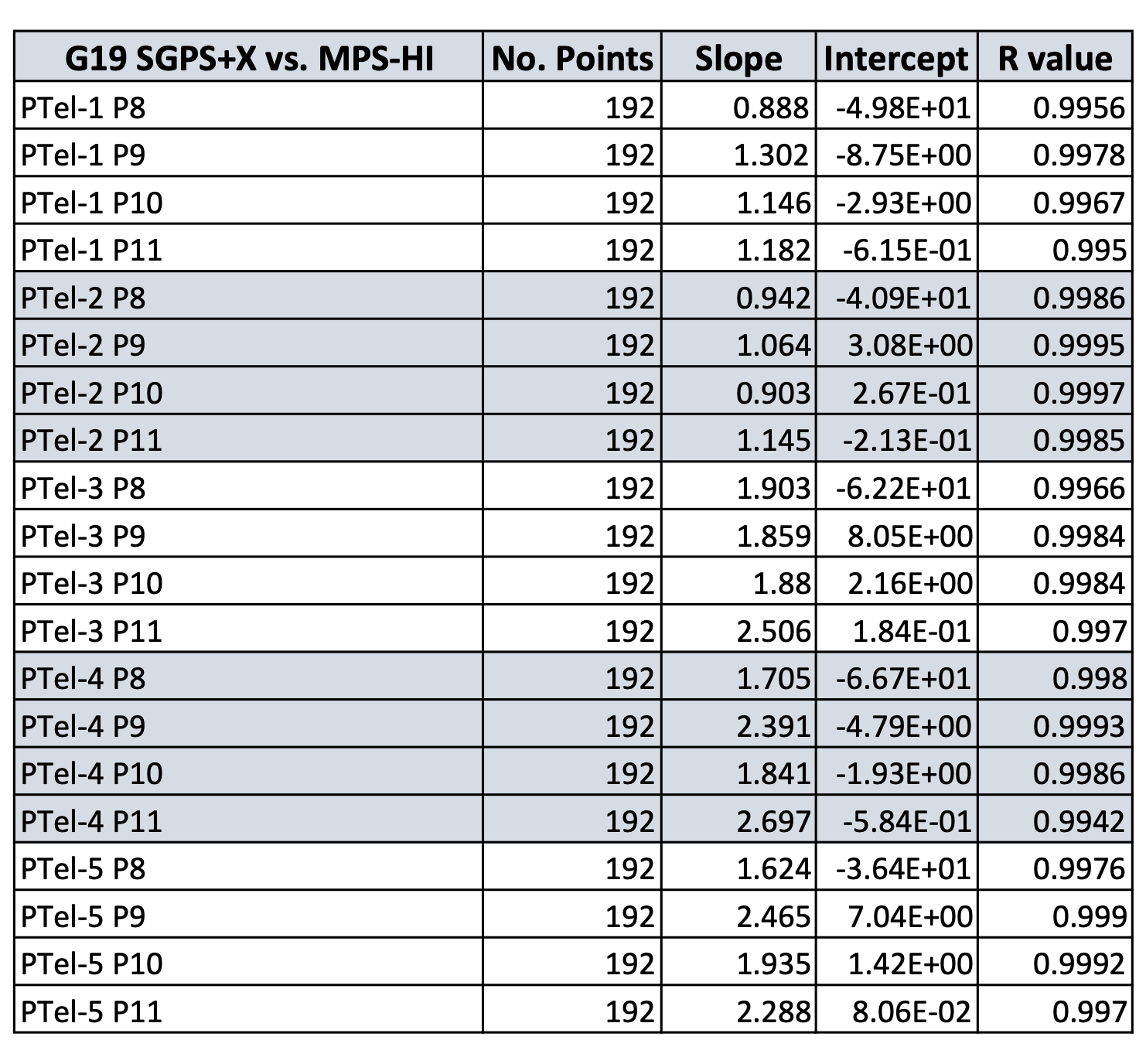 GOES-19 MPS-HI Ptel-1 and -2 P8-P11 agree well with SGPS, within ~10% in most cases.
GOES-19 MPS-HI PTels 3-5 are reporting approximately a factor of 2 low with respect to SGPS channels.
Worst case is a factor of ~2.7 difference between SGPS and G19 MPS-HI Ptel-4 P11, shown on previous slide.
These GOES-19 data are preliminary, non-operational data and are undergoing testing. Users bear all responsibility for inspecting the data prior to use and for the manner in which the data are utilized.
34
PLPT-SEI-004 SEP Channels
Cross-Comparison: Summary and Considerations
Pass
Due to discrepancies between MPS-HI SEP channels and SGPS Telescope-1 (T1) channels, ground calibrations of MPS-HI SN104 P8-P11 and SGPS SN110 P1-P5 (MPS-HI and SGPS spare units) were performed at Brookhaven National Laboratory (BNL) in December 2023 under SEA41. New Particle and Heavy Ion Transport code System (PHITS) simulations of the SGPS response functions were also preformed, confirming previous SGPS T1 modeling.
The data from the SGPS SN110 calibration at BNL was of significantly higher quality than that from earlier calibration of the SGPS SN102 unit at UC Davis and agreed well with the PHITS modeling. 
In April 2024, updated SGPS T1 geometric factors and energy bounds were provided by the SEISS instrument vendor (“Telescope-1 Addendum”), with the recommendation that the revised calibration factors be applied to all SGPS units. The new calibration factors have not been applied to operational  L1b, pending full analysis of impact on integral fluxes used for Solar Particle Storm Scales and discussions with SWPC. The new calibration factors are used in the analysis shown above.
Prior to adjustment of SGPS T1 calibration factors, the G16-G19 MPS-HI P8-P11 channels have consistently reported low with respect to similar SGPS channels (shown in previous MPS-HI PS-PVRs). With adjustment of SGPS T1 calibration factors, MPS-HI SEP channels are in general in much better agreement with SGPS T1 channels, in comparisons among all MPS-HI and SGPS flight models, shown in backup slides.
G19 MPS-HI PTels 3-5 P8-P11 are in general reporting low with respect to G19 MPS-HI PTels 1 and 2, other MPS-HI units, and SGPS T1 channels.
These GOES-19 data are preliminary, non-operational data and are undergoing testing. Users bear all responsibility for inspecting the data prior to use and for the manner in which the data are utilized.
35
PLPT-SEI-004: SEP Channel
Cross-Comparison: Summary
In general, GOES-19 MPS-HI PTel-1 and -2 SEP channels agree well (≲10% error) with the GOES-19 SGPS units.
This recent agreement is the result of efforts by many parties:
Terry Onsager, formerly of SWPC, advocated for an overlap in energy between the MPS-HI proton detectors and the SGPS Telescope-1 (during the instrument planning phase). Without such overlap the issue of the SEP channel discrepancy between the two instruments would have not been recognized
Brian Kress and Juan Rodriguez of NCEI realized there was an issue after the launch of GOES-16, and asked the GOES-R program and the instrument vendor to investigate
The GOES-R program issued SEA41 and asked the vendor to conduct new instrument calibrations at Brookhaven National Laboratory (BNL)
The instrument vendor, Assurance Technology Corporation (ATC), planned and conducted these calibrations. Unfortunately, due to the pandemic these did not occur until December 2023, and were performed with the spare units instead of the units now onboard GOES-19
GOES-19 MPS-HI PTels 3-5 are reporting approximately a factor of 2 low with respect to SGPS channels. This needs to be investigated further.
PLPT-SEI-004 for GOES-19 is a
Pass
These GOES-19 data are preliminary, non-operational data and are undergoing testing. Users bear all responsibility for inspecting the data prior to use and for the manner in which the data are utilized.
36
PLPT-SEI-005: Cross-SatelliteComparison of Trapped Particles: Technique
Pass
Compare statistical differential flux spectra from GOES-16 and GOES-19, separated by ~1 hour in Magnetic Local Time (MLT):
GOES-16 (75.2W) to GOES-19 (89.5W),  08/23/2024-11/09/2024 (~2.5 months)
Calculate the particle distributions for all channels and telescopes
Compare flux percentile spectra for telescopes of the same orientation
0, ±35, ±70 deg from zenith (radially outward)
PDF: Number of fluxes in each flux bin
CDF: Number of fluxes up to a flux bin
Percentile fluxes: Flux at which number of fluxes < percentile
50% is the median of the distribution
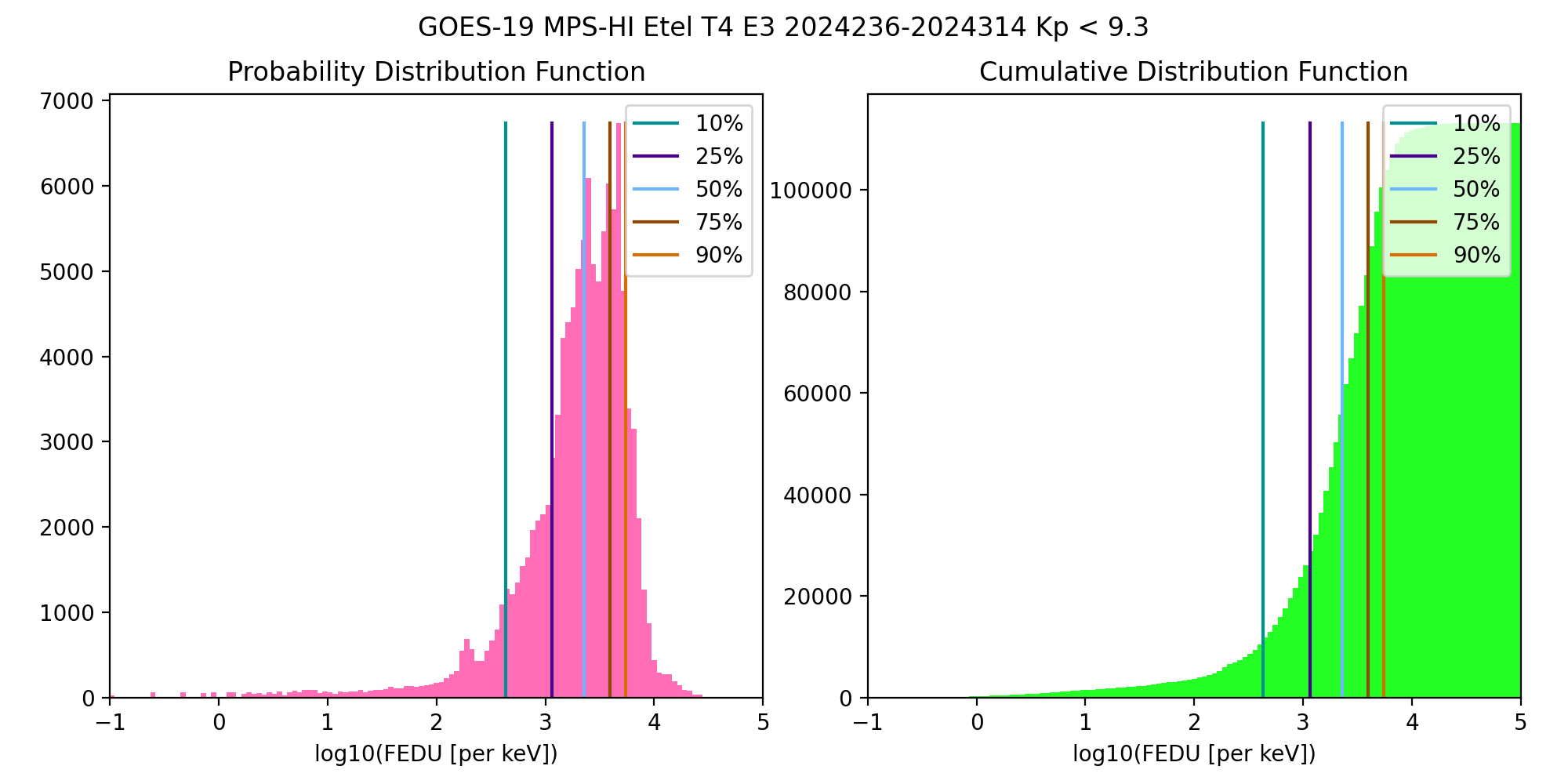 These GOES-19 data are preliminary, non-operational data and are undergoing testing. Users bear all responsibility for inspecting the data prior to use and for the manner in which the data are utilized.
37
PLPT-SEI-005: Cross-SatelliteComparison of Trapped Particles: Results
Pass
GOES-19 vs GOES-16 Electrons , 08/23/2024-11/09/2024
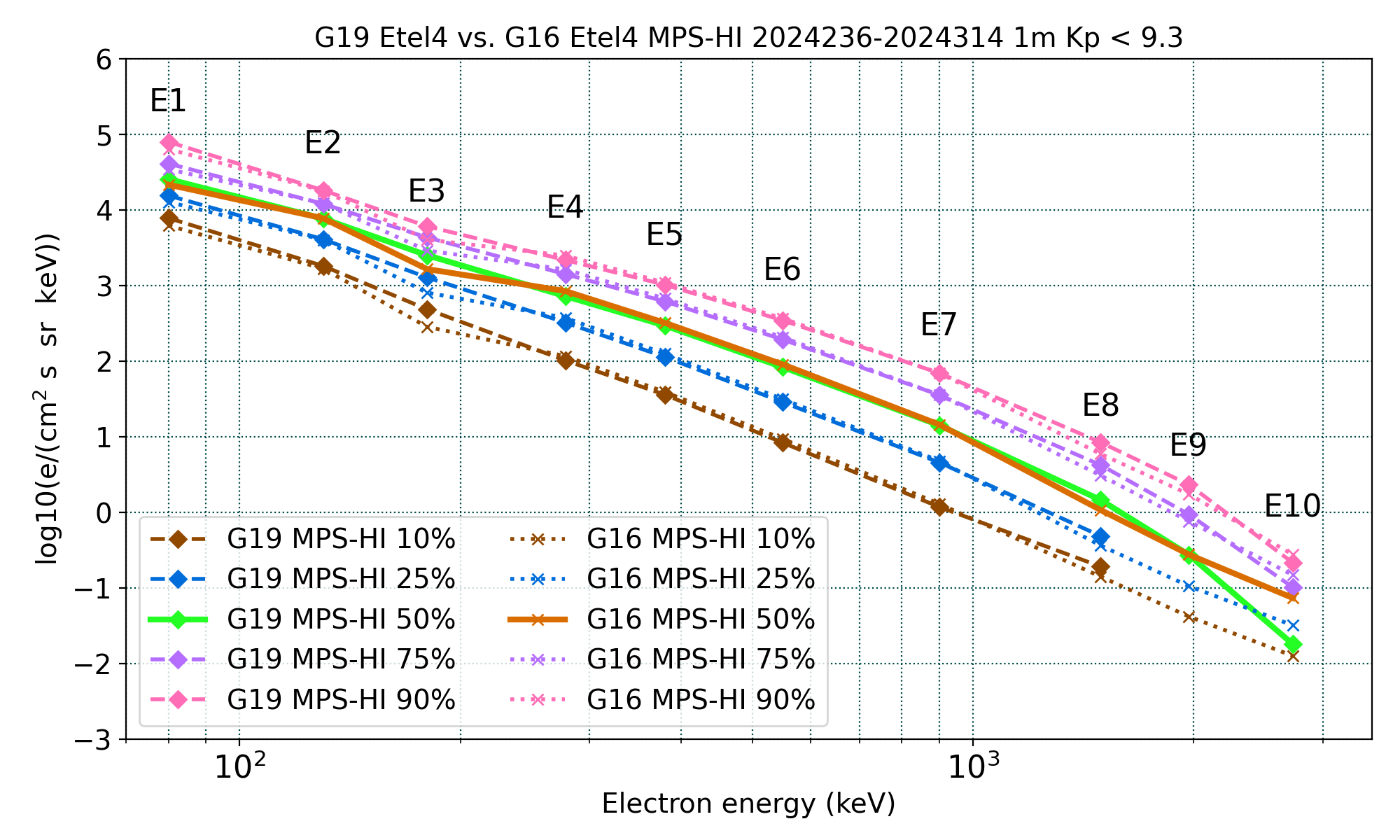 GOES-16 E3 fluxes are appreciably lower
E9-E10 fluxes are affected by the applied background correction (discussion is included in the backup slides)
Good agreement
in general
Missing or significantly lower fluxes are at residual background levels
Boudouridis, A., Rodriguez, J. V., Kress, B. T., Dichter, B. K., & Onsager, T. G. (2020). Development of a bowtie inversion technique for real‐time processing of the GOES‐16/‐17 SEISS MPS‐HI electron channels. Space Weather, 18, e2019SW002403. https://doi.org/10.1029/2019SW002403
These GOES-19 data are preliminary, non-operational data and are undergoing testing. Users bear all responsibility for inspecting the data prior to use and for the manner in which the data are utilized.
38
PLPT-SEI-005: Cross-SatelliteComparison of Trapped Particles: Results
Pass
GOES-16 over GOES-19 Electrons, 08/23/2024– 11/09/2024
GOES-16 higher than GOES-19: <10%   10-25%   >25%
The comparisons are made by taking the ratio of the GOES‐16 to the GOES‐19 percentile fluxes, following interpolation to 10 common energies (80, 130, 180, 278, 380, 550, 900, 1,493, 1,969, and 2,730 keV) assuming a piecewise power‐law distribution.
Boudouridis, A., Rodriguez, J. V., Kress, B. T., Dichter, B. K., & Onsager, T. G. (2020). Development of a bowtie inversion technique for real‐time processing of the GOES‐16/‐17 SEISS MPS‐HI electron channels. Space Weather, 18, e2019SW002403. https://doi.org/10.1029/2019SW002403
These GOES-19 data are preliminary, non-operational data and are undergoing testing. Users bear all responsibility for inspecting the data prior to use and for the manner in which the data are utilized.
39
PLPT-SEI-005: Cross-SatelliteComparison of Trapped Particles: Results
Pass
GOES-19 vs GOES-16 Protons , 08/23/2024-11/09/2024
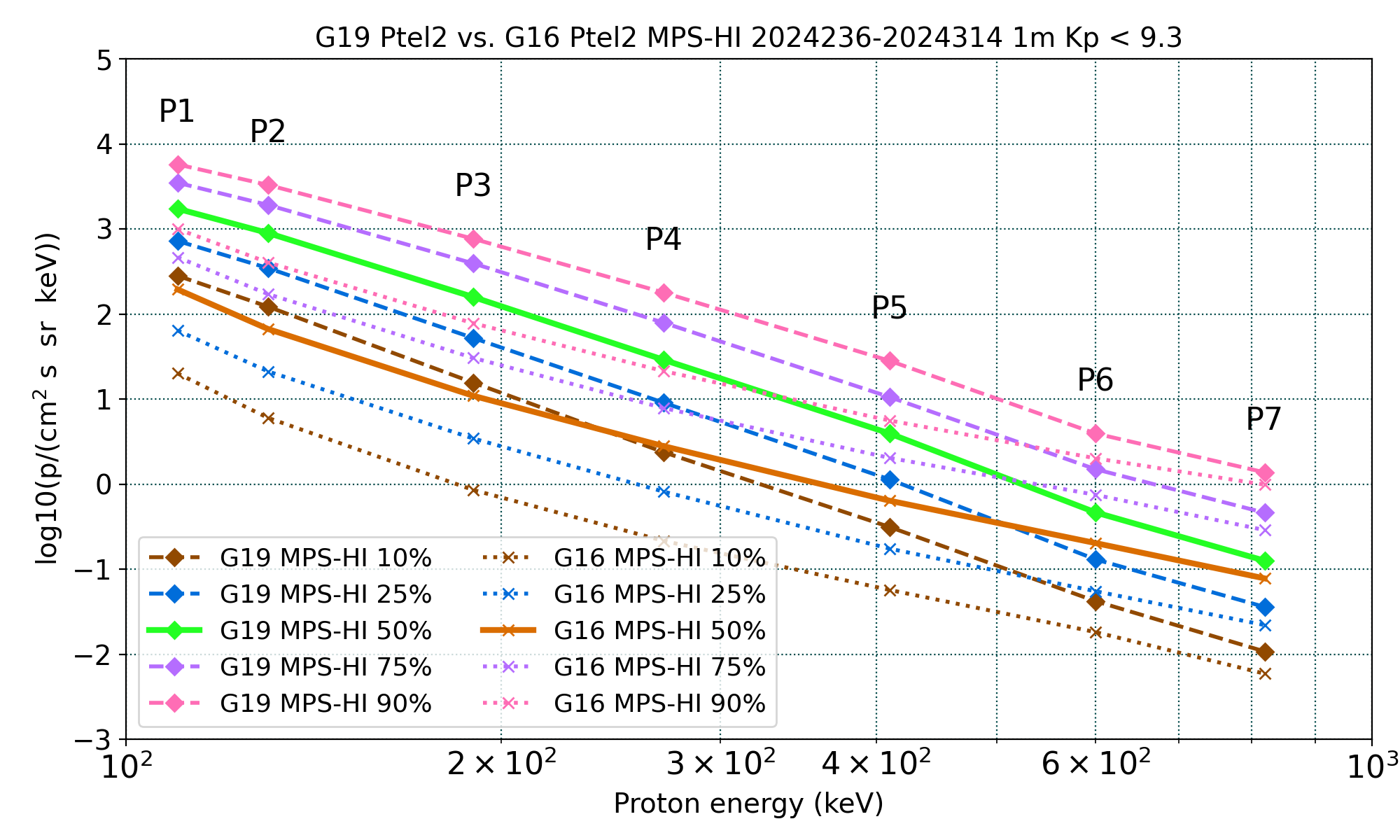 GOES-16 fluxes are significantly lower than GOES-19 in channels P1-P5 and all telescopes)
This observation has been documented extensively (G16/G17/G18 Full PS-PVRs, and multiple NCEI and MIT studies)
A degradation of the proton detectors is actively being investigated
The proton spectrum is flattening for channels P6 and P7: effect of Solar Energetic Particle (SEP) events
Apply only to P1-P7
Boudouridis, A., Rodriguez, J. V., Kress, B. T., Dichter, B. K., & Onsager, T. G. (2020). Development of a bowtie inversion technique for real‐time processing of the GOES‐16/‐17 SEISS MPS‐HI electron channels. Space Weather, 18, e2019SW002403. https://doi.org/10.1029/2019SW002403
These GOES-19 data are preliminary, non-operational data and are undergoing testing. Users bear all responsibility for inspecting the data prior to use and for the manner in which the data are utilized.
40
PLPT-SEI-005: Cross-SatelliteComparison of Trapped Particles: Results
Pass
GOES-19 over GOES-16 Protons, 08/23/2024-11/09/2024
GOES-16 lower than GOES-19: <10%  10-25%  25-50%  50-75%  >75%
The comparisons are made by taking the ratio of the GOES‐16 to the GOES‐19 percentile fluxes, following interpolation to 7 common energies (110, 130, 190, 270, 410, 600, and 820 keV) assuming a piecewise power‐law distribution.
Boudouridis, A., Rodriguez, J. V., Kress, B. T., Dichter, B. K., & Onsager, T. G. (2020). Development of a bowtie inversion technique for real‐time processing of the GOES‐16/‐17 SEISS MPS‐HI electron channels. Space Weather, 18, e2019SW002403. https://doi.org/10.1029/2019SW002403
These GOES-19 data are preliminary, non-operational data and are undergoing testing. Users bear all responsibility for inspecting the data prior to use and for the manner in which the data are utilized.
41
PLPT-SEI-005: Cross-SatelliteComparison of Trapped Particles: Results
Pass
GOES-19 over GOES-16 Protons, 08/23/2024-11/09/2024
GOES-16 lower than GOES-19: <10%  10-25%  25-50%  50-75%  >75%
The comparisons are made by taking the ratio of the GOES‐16 to the GOES‐19 percentile fluxes, following interpolation to 7 common energies (110, 130, 190, 270, 410, 600, and 820 keV) assuming a piecewise power‐law distribution.
Boudouridis, A., Rodriguez, J. V., Kress, B. T., Dichter, B. K., & Onsager, T. G. (2020). Development of a bowtie inversion technique for real‐time processing of the GOES‐16/‐17 SEISS MPS‐HI electron channels. Space Weather, 18, e2019SW002403. https://doi.org/10.1029/2019SW002403
These GOES-19 data are preliminary, non-operational data and are undergoing testing. Users bear all responsibility for inspecting the data prior to use and for the manner in which the data are utilized.
42
PLPT-SEI-005: Cross-SatelliteComparison of Trapped Particles: Results
Pass
T3
T1
1000 electrons per (cm2 sr s)
T4
T2
T5
DOS
These GOES-19 data are preliminary, non-operational data and are undergoing testing. Users bear all responsibility for inspecting the data prior to use and for the manner in which the data are utilized.
43
PLPT-SEI-005: Cross-SatelliteComparison of Trapped Particles: Results
Pass
Plot GOES-19 and GOES-16 MPS-HI channel E11 (> 2 MeV) Electron Telescope 4 (ETel4 ) 5-min averaged fluxes for September 2024.
ETel4 is the central electron telescope looking along the equator. 
Take the ratio GOES-16/GOES-19 of E11 ETel4 5-min average fluxes.
Make the histogram of the ratio GOES-16/-19 MPS-HI E11 ETel4 5-min average fluxes > 300 pfu.
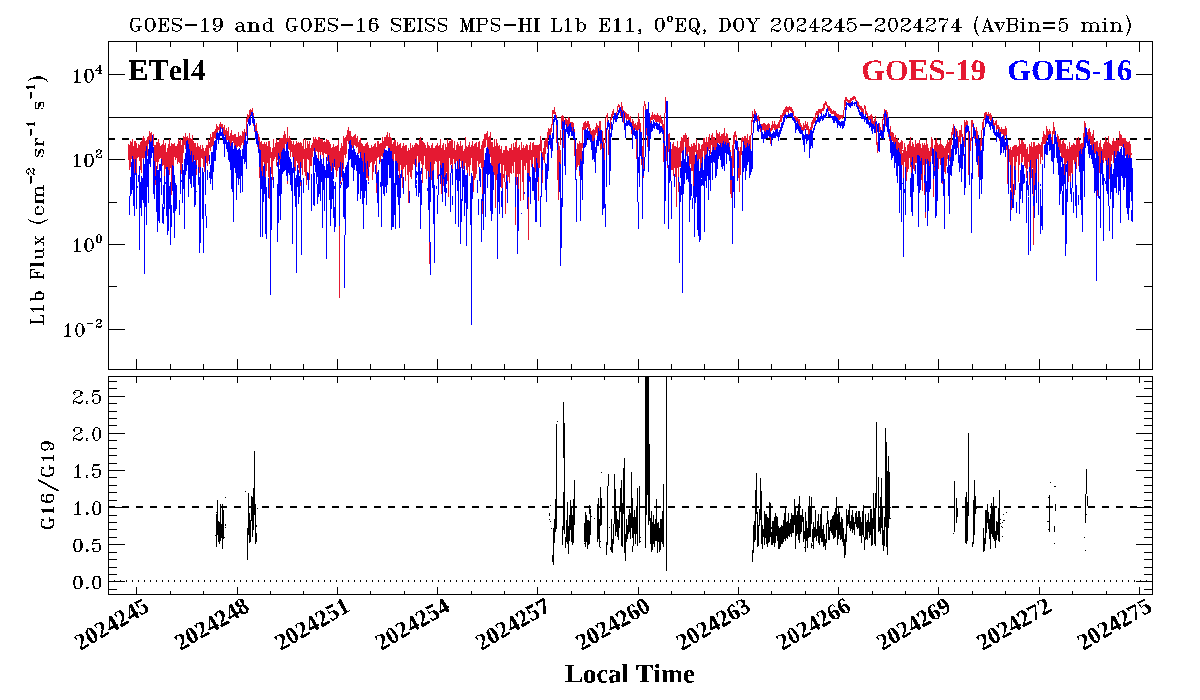 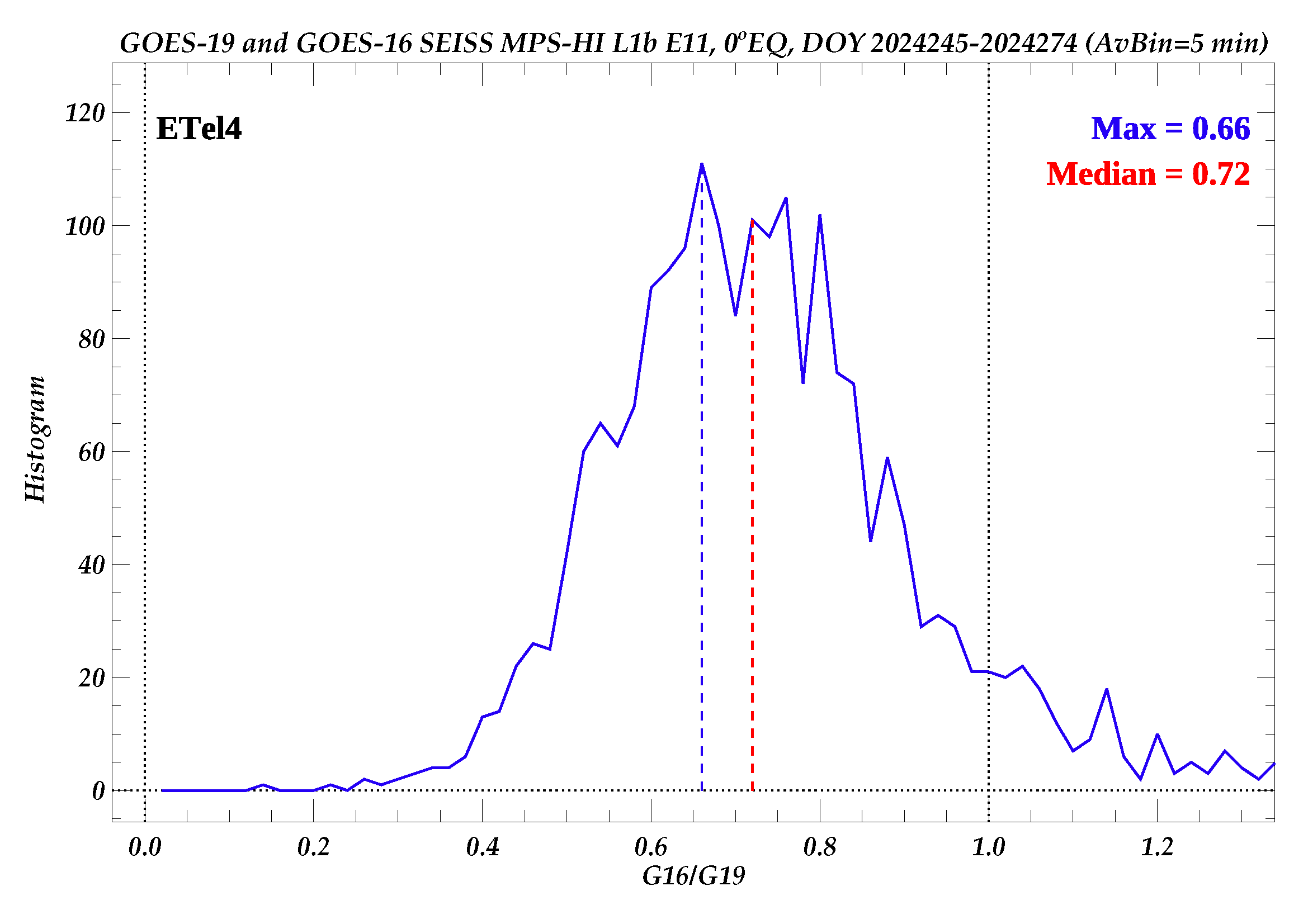 The median of the GOES-16 to GOES-19 T4 >2 MeV flux ratio distribution is 0.72.
The G16/G19 flux ratios are in general below 1. Lack of high fluxes affects the results.
These GOES-19 data are preliminary, non-operational data and are undergoing testing. Users bear all responsibility for inspecting the data prior to use and for the manner in which the data are utilized.
44
PLPT-SEI-005: Cross-SatelliteComparison of Trapped Particles: Results
Pass
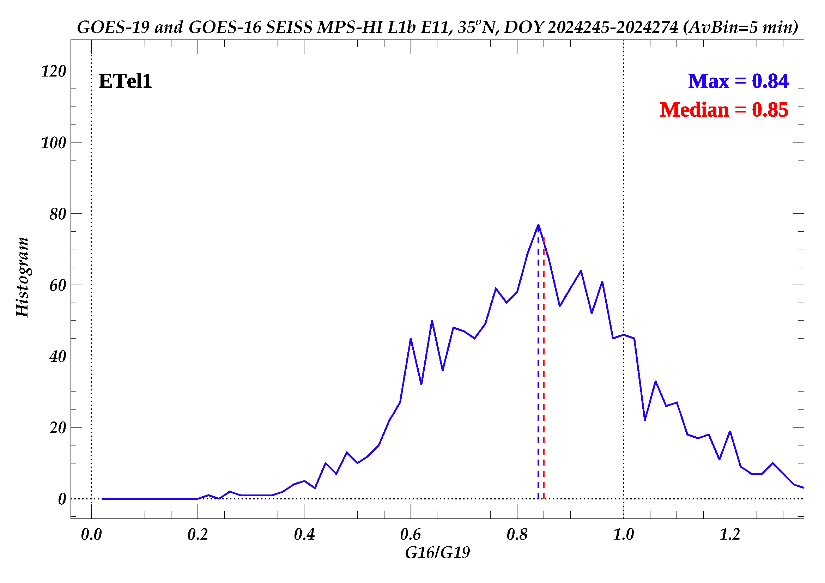 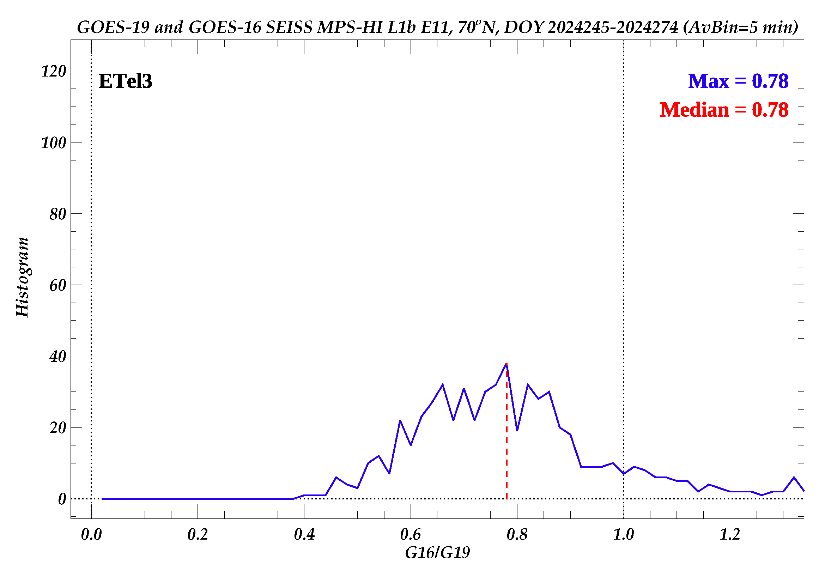 Lack of sufficient high fluxes is hampering the effort for the off-equatorial telescopes.
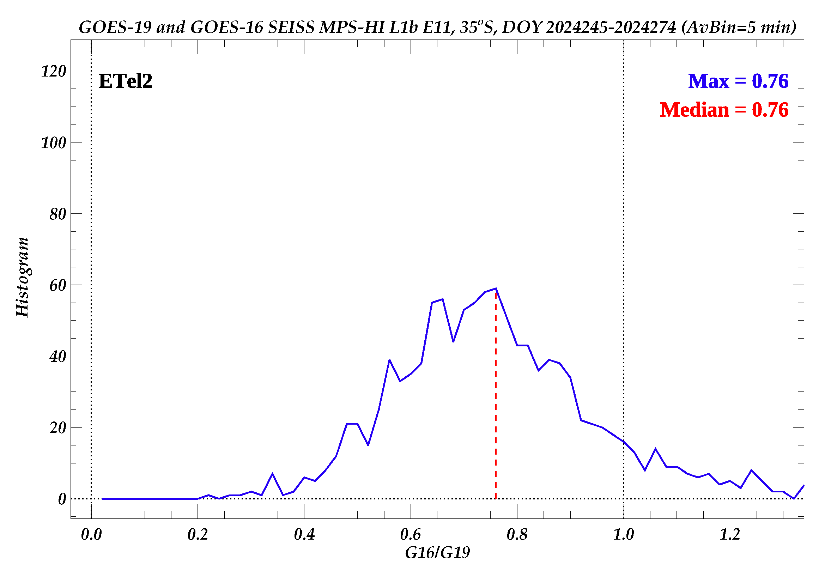 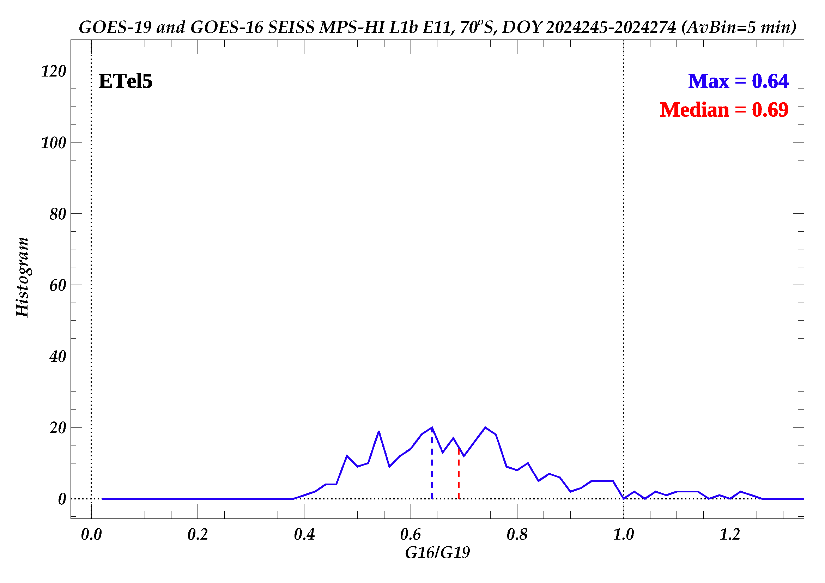 The older instrument (GOES-16) measures lower fluxes.
These GOES-19 data are preliminary, non-operational data and are undergoing testing. Users bear all responsibility for inspecting the data prior to use and for the manner in which the data are utilized.
45
PLPT-SEI-005: Cross-SatelliteComparison of Trapped Particles: Summary
Differential fluxes (~2.5 months)
The electron spectra are mostly identical
Some lower GOES-16 fluxes as expected by the age of the GOES-16 detector
Some GOES-19 channel/telescope pairs have somewhat lower fluxes
The E9-E10 results are affected by the lack of high E9-E10 fluxes
The proton spectra show significant differences
Much lower GOES-16 fluxes are observed in channels P1-P5, and somewhat lower fluxes in P6-P7
GOES-19 PTels 3-5 are again reporting lower fluxes than PTels 1-2, evident by the comparison with GOES-16
Integral flux, channel E11 (1 month)
Central (equatorial) telescope T4 reveals lower fluxes at GOES-16
T1, also close to the magnetic equator, shows better agreement
The results are again affected by the low E11 fluxes
PLPT-SEI-005 for GOES-19 is a
Pass
These GOES-19 data are preliminary, non-operational data and are undergoing testing. Users bear all responsibility for inspecting the data prior to use and for the manner in which the data are utilized.
46
PLPT-SEI-006: Backgrounds Trending: Introduction
Pass
MPS-HI E9-E11 Background Removal
These GOES-19 data are preliminary, non-operational data and are undergoing testing. Users bear all responsibility for inspecting the data prior to use and for the manner in which the data are utilized.
47
PLPT-SEI-006: Backgrounds Trending: Methodology
Pass
G19 MPS-HI E9-E11 Revised Background Removal (ADR1517)
These GOES-19 data are preliminary, non-operational data and are undergoing testing. Users bear all responsibility for inspecting the data prior to use and for the manner in which the data are utilized.
48
PLPT-SEI-006: Backgrounds Trending: Methodology
Pass
Modeling the GCR background
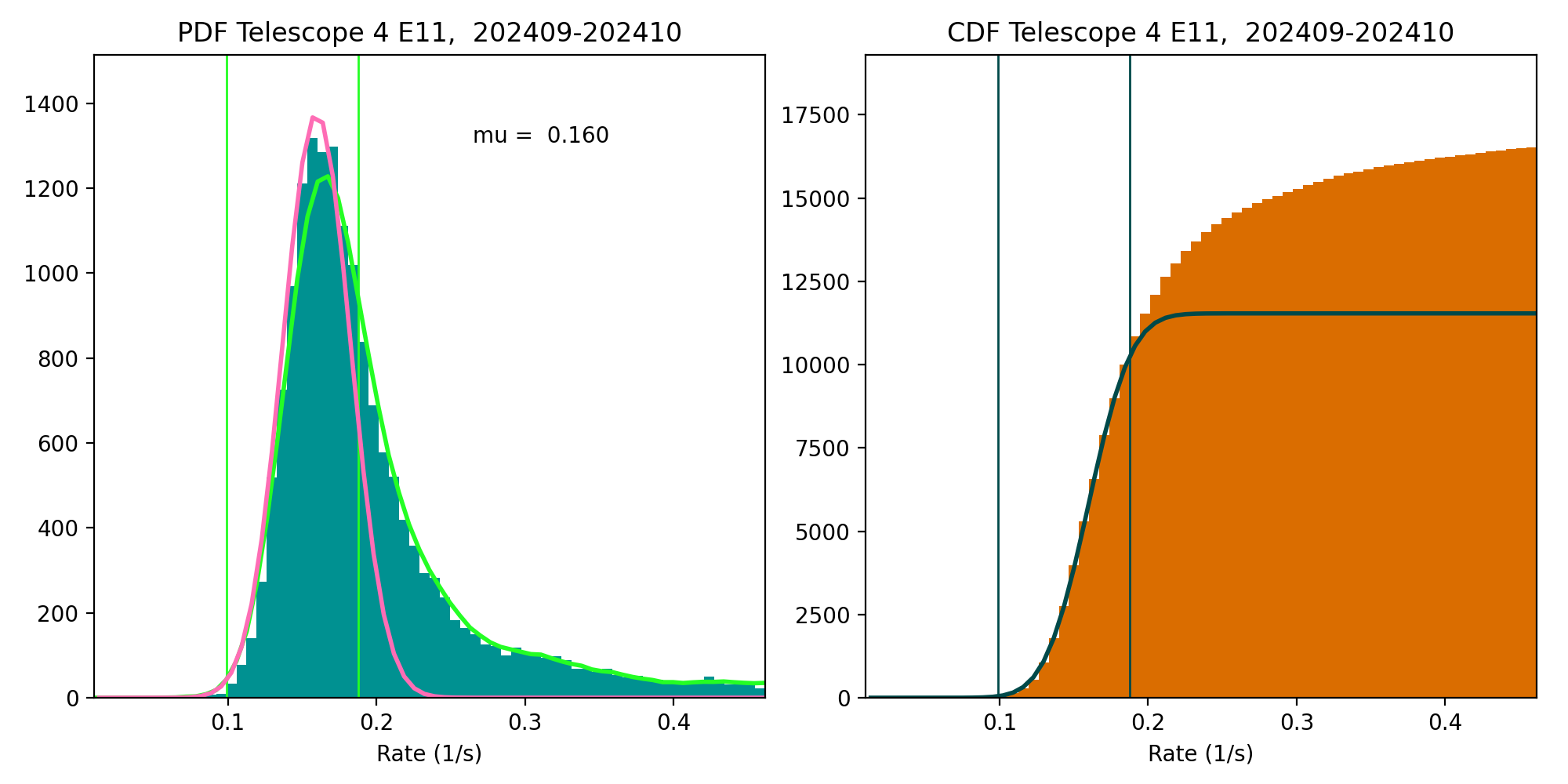 These GOES-19 data are preliminary, non-operational data and are undergoing testing. Users bear all responsibility for inspecting the data prior to use and for the manner in which the data are utilized.
PLPT-SEI-006: Backgrounds Trending: Results
Pass
GOES-19 LUT update
Gamma correction coefficient calculated for GOES-19 MPS-HI E9-E11,
incorporated into revised MPS-HI LUT on November 27, 2024 (ADR 1517)
These GOES-19 data are preliminary, non-operational data and are undergoing testing. Users bear all responsibility for inspecting the data prior to use and for the manner in which the data are utilized.
50
PLPT-SEI-006: Backgrounds Trending: Results
Pass
T3
T1
1000 electrons per (cm2 sr s)
T4
SWPC alert level very close to uncorrected backgrounds
T2
T5
Corrected backgrounds more representative of the GCR spectrum
DOS
These GOES-19 data are preliminary, non-operational data and are undergoing testing. Users bear all responsibility for inspecting the data prior to use and for the manner in which the data are utilized.
51
PLPT-SEI-006: Backgrounds Trending: Summary
The baseline algorithm underestimates the backgrounds
It is inadequate to correct for the observed slowly-varying GCRs
After the correction, the background level is still too close to the SWPC E11 (> 2 MeV) alert level
Revision of the algorithm performed for G16/G17/G18 can be applied to GOES-19
The revised algorithm is successful in reducing the backgrounds to appropriate levels
Caveat: the space environment is changing (impacting all spacecraft!)
The SGPS-X P11 fluxes, that the correction is based on, are decreasing
Gamma correction factors are increasing, leading to enhanced background removal. This might be an issue with GOES-19. NCEI will keep monitoring
NCEI is actively investigating the correlation between the MPS-HI backgrounds and the SGPS proton fluxes, and will report to the program any findings
PLPT-SEI-006 is deemed a
Pass
These GOES-19 data are preliminary, non-operational data and are undergoing testing. Users bear all responsibility for inspecting the data prior to use and for the manner in which the data are utilized.
52
GOES-19 Provisional PLPTs: Summary
Partial Pass
PLPT-SEI-002: MPS-HI Telescope Cross-Comparison
Calculated scale factors for all energy and telescope pairs, during pitch matches with significant flux levels [Rowland and Weigel, 2012]
Most electron energy/telescope pairs are within 25% accuracy
PTels 1-2 are in agreement but PTels 3-5 report low. Requires further investigation
PLPT-SEI-004: Solar Energetic Particle (SEP) Cross-Comparison
Compared G19 SGPS and MPS-HI units during a high dynamic pressure event (isotropy of fluxes has been achieved)
G19 MPS-HI PTels 1-2 P8-P11 are in agreement with SGPS P1-P4
MPS-HI PTels 3-5 P8-P11 report low with respect to SGPS P1-P4, and MPS-HI PTels 1-2 
PLPT-SEI-005:  Cross-Satellite Comparison of Trapped Particles
Compared GOES-19 to GOES-16 by calculating flux percentile spectra
Electron spectra agree well with a few exceptions. Low high-energy fluxes hinder the effort
G16 proton spectra are much lower in P1-P5, lower in P6-P7. Known issue with older units
PLPT-SEI-006: Backgrounds Trending
Calculated gamma correction factors. Correction leads to appropriate background levels
Pass
Pass
Pass
These GOES-19 data are preliminary, non-operational data and are undergoing testing. Users bear all responsibility for inspecting the data prior to use and for the manner in which the data are utilized.
53
GOES-19: Status at Provisional Review
These GOES-19 data are preliminary, non-operational data and are undergoing testing. Users bear all responsibility for inspecting the data prior to use and for the manner in which the data are utilized.
54
GOES-19: Remaining issues
Summary
Proton channels
GOES-19 MPS-HI proton telescopes 3-5 report lower fluxes than telescopes 1-2
Intra-telescope scale factors high for PTels 3-5, P1-P7 channels
SEP channels P8-P11 report lower fluxes than PTels 1-2 and SGPS
Issue also evident in cross-satellite comparisons with GOES-16
NCEI will investigate with the help of the instrument vendor, ATC
Electron channels
Low high-energy electron fluxes, channels E9-E11
Hinder calibration efforts
NCEI will keep monitoring in anticipation of higher electron radiation belt fluxes
Background correction: the space environment is changing
Requires continued monitoring of E9-E11 background removal
Possible revision of the background removal coefficients in the future
These GOES-19 data are preliminary, non-operational data and are undergoing testing. Users bear all responsibility for inspecting the data prior to use and for the manner in which the data are utilized.
55
GOES-19 MPS-HI L1b Products Provisional PS-PVR
Provisional Maturity Assessment
56
Provisional Validation
From 410-R-RIMP-0318  Version 2.0 07/09/2021,
Responsible Organization: GOES-R Program/Code 410
57
Provisional Validation
From 410-R-RIMP-0318  Version 2.0 07/09/2021,
Responsible Organization: GOES-R Program/Code 410
58
Performance Baseline Status
Assessment at Provisional Validation
MRD1996:  Data in 5 directions
Currently being met for electrons and protons
MRD2000:  Measurement Range  
Requirements:  Electrons 50 keV to 4 MeV plus >2 MeV; Protons 80 keV to 10 MeV
Currently, all channels are functional and exhibit characteristic variation in behavior w/ energy
Ground cal & cross-cal activities indicate that energy measurement range is covered
MRD2001:  Measurement Accuracy
Requirements:  @min flux <45%, @10X min flux < 25%
Absolute accuracy cannot be verified on-orbit
Results of PLPT-002 indicate that the inter-telescope electron differences are rarely greater than 25%, but PTels 3-5 P1-P7 channels report low compared to PTels 1-2
Results of PLPT-004 show that GOES-19 MPS-HI PTels 3-5 P8-P11 report lower fluxes than Ptels 1-2 and SGPS
Results of PLPT-005 indicate that GOES-19 P1-P4 proton fluxes are systematically higher than GOES-16 fluxes
Results of PLPT-006 show that backgrounds are representative of GCRs, but the space environment is changing, background needs to be monitored
59
Remaining Risks
60
GOES-19 MPS-HI L1b Products Provisional PS-PVR
Path to full Validation Maturity
61
Path to Full Validation
ADRs/WRs put through previous GOES-R units, that might indirectly affect GOES-19, need to be resolved prior to Full Validation.
PLPTs to be conducted prior to Full Validation.
Performance Baseline status to be re-assessed.
Risks to getting to Full, both from L1b product definition and user (SWPC) feedback, need to be assessed and addressed.
62
Path to Full Validation - PLPTs
MPS-HI Full Validation PLPTs from RIMP v 2.0 (09 July 2021).
63
GOES-19 MPS-HI L1b Products Provisional PS-PVR
Summary & Recommendations
64
Summary
ADR/WR status: all ADRs identified for GOES-19 or indirectly affect it have been closed or have clear path forward
ADR 863: NCEI needs test data. Deployed preemptively on 02/13/2025
Can become critical in case of catastrophic SGPS failure, as SWPC alert channel E11 will be lost
ADR 1204: NCEI recommends cancellation and closure
The suggested correction was determined to be wrong
The cause of the issue is the shift of the channel effective energy to higher values
Planned Provisional PLPTs have been completed
Remaining risks that have been identified
MPS-HI proton Telescopes 3-5 report lower fluxes than Telescopes 1-2 and SGPS
Low high-energy electron fluxes (E9-E11) hinder calibration efforts
Space environment is changing: E9-E11 background removal might need revision
Remaining ADRs that directly or indirectly affect the GOES-19 MPS-HI
65
Recommendations
NCEI believes that the GOES-19 MPS-HI L1b product has reached the Provisional Maturity as defined by the GOES-R Program
66
GOES-19 MPS-HI L1b Products Provisional PS-PVR
Backup slides
67
PLPT-SEI-005: Cross-SatelliteComparison of Trapped Particles: Results
Pass
GOES-19 vs GOES-16 Electrons , 08/23/2024-11/09/2024
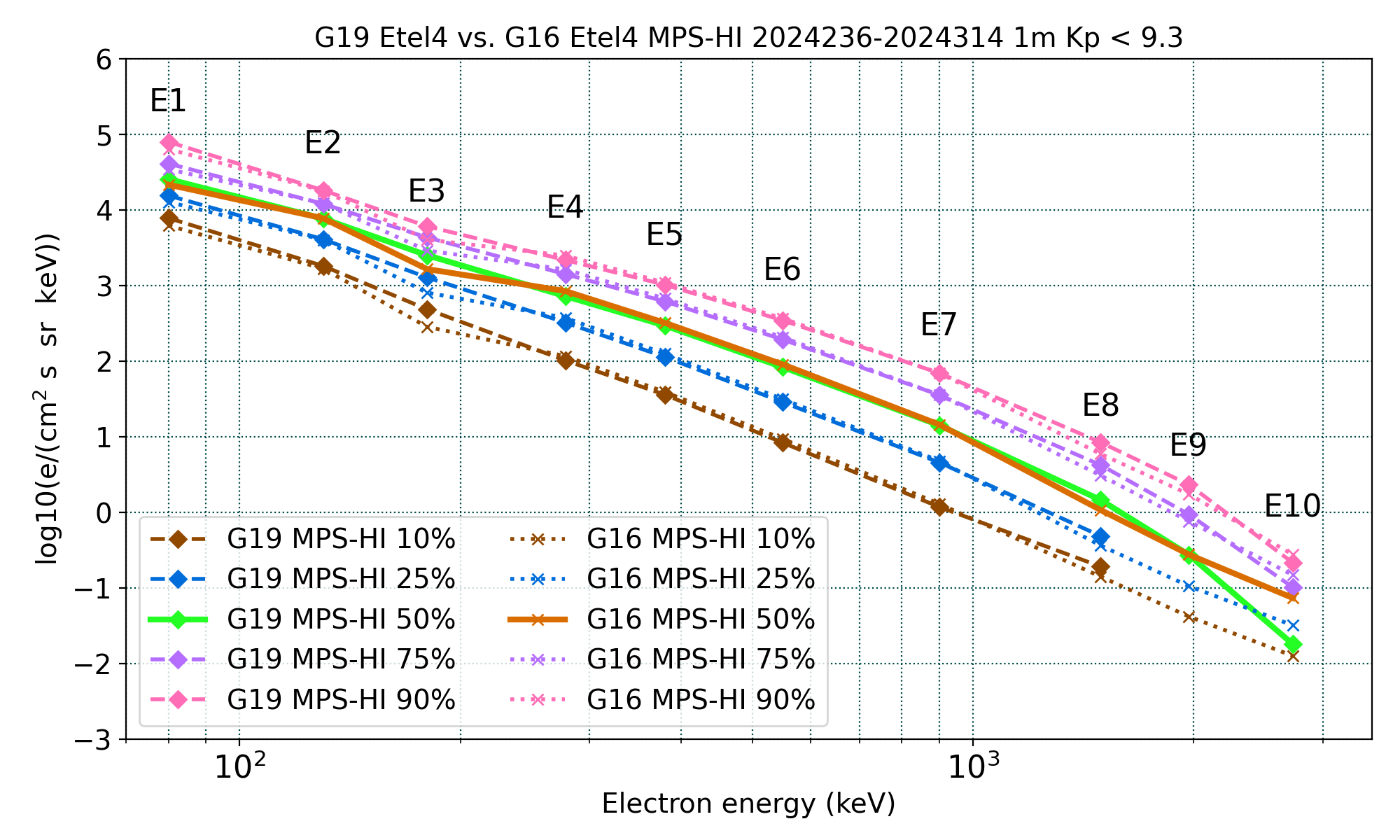 GOES-16 E3 fluxes are appreciably lower
E9-E10 fluxes are affected by the applied background correction
Good agreement
in general
Missing or significantly lower fluxes are at residual background levels
Boudouridis, A., Rodriguez, J. V., Kress, B. T., Dichter, B. K., & Onsager, T. G. (2020). Development of a bowtie inversion technique for real‐time processing of the GOES‐16/‐17 SEISS MPS‐HI electron channels. Space Weather, 18, e2019SW002403. https://doi.org/10.1029/2019SW002403
These GOES-19 data are preliminary, non-operational data and are undergoing testing. Users bear all responsibility for inspecting the data prior to use and for the manner in which the data are utilized.
68
PLPT-SEI-005: Cross-SatelliteComparison of Trapped Particles: Results
Pass
GOES-19 vs GOES-16 Electrons , 08/23/2024-11/09/2024
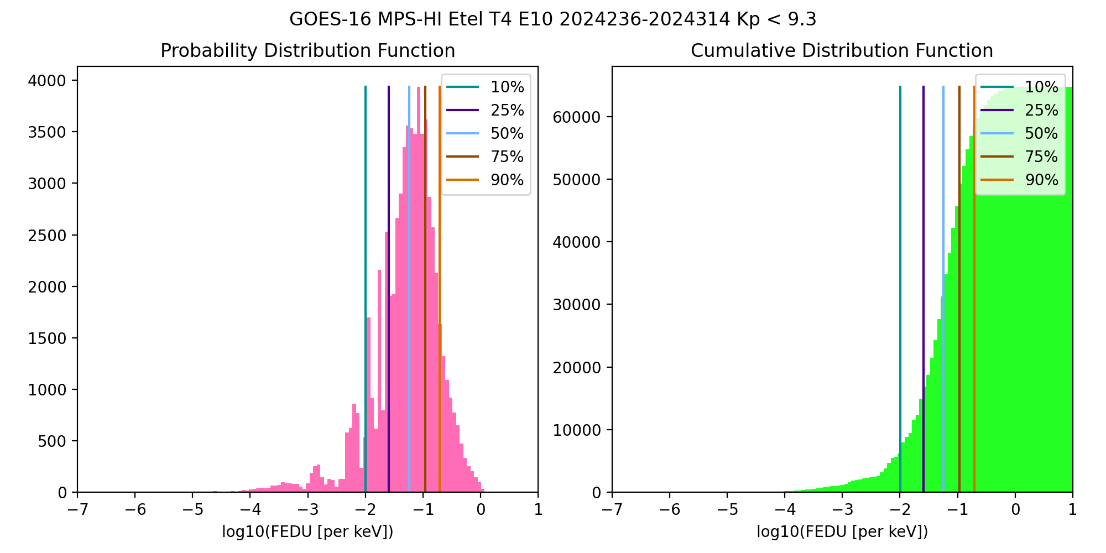 GOES-19 E10 exhibits numerous small values
Result of background correction: negative values are substituted with a small value
Percentile fluxes do not ignore those points in order for the higher percentiles to have meaning
Shifts median to lower values
The important question is why there are more background values for GOES-19 than GOES-16?
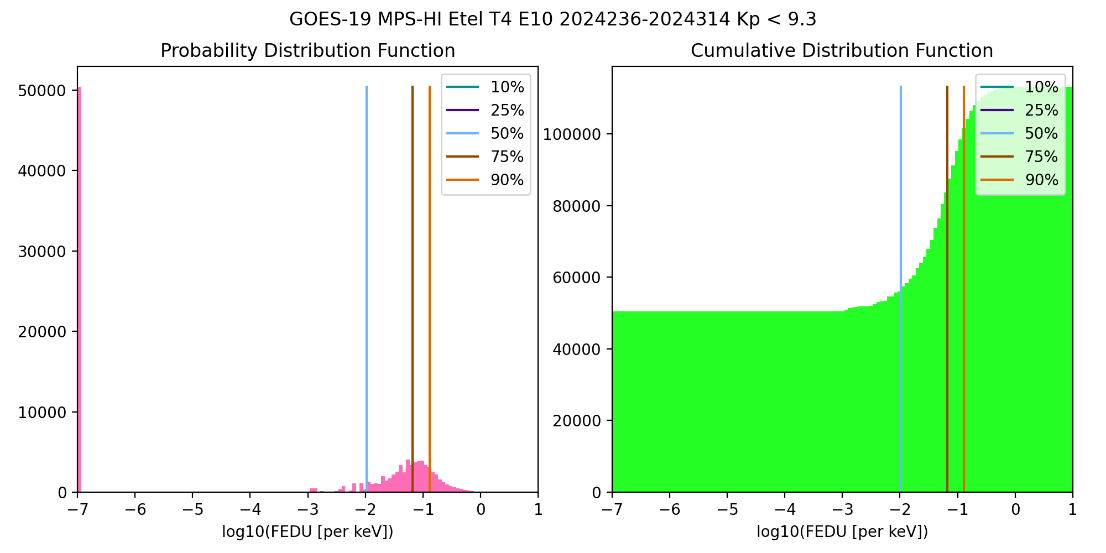 Backgrounds
Median
These GOES-19 data are preliminary, non-operational data and are undergoing testing. Users bear all responsibility for inspecting the data prior to use and for the manner in which the data are utilized.
69
PLPT-SEI-006: Backgrounds Trending: Correction comparison
GOES-16 (ADR 407, November 14, 2017)
GOES-19 (ADR 1517, November 27, 2024)
GOES-19 gammas for E10 are larger than GOES-16
These GOES-19 data are preliminary, non-operational data and are undergoing testing. Users bear all responsibility for inspecting the data prior to use and for the manner in which the data are utilized.
70
PLPT-SEI-006: Backgrounds Trending: Long Term Investigation
GOES-16, Equatorial Telescope 4, 01/2017-09/2024
Plot MPS-HI E11 fluxes without the background removal along with SGPS-X P11 fluxes
Overplot the backgrounds estimates and P11 averages
Plot the estimated gammas
Gammas stay more or less the same despite P11 flux decline
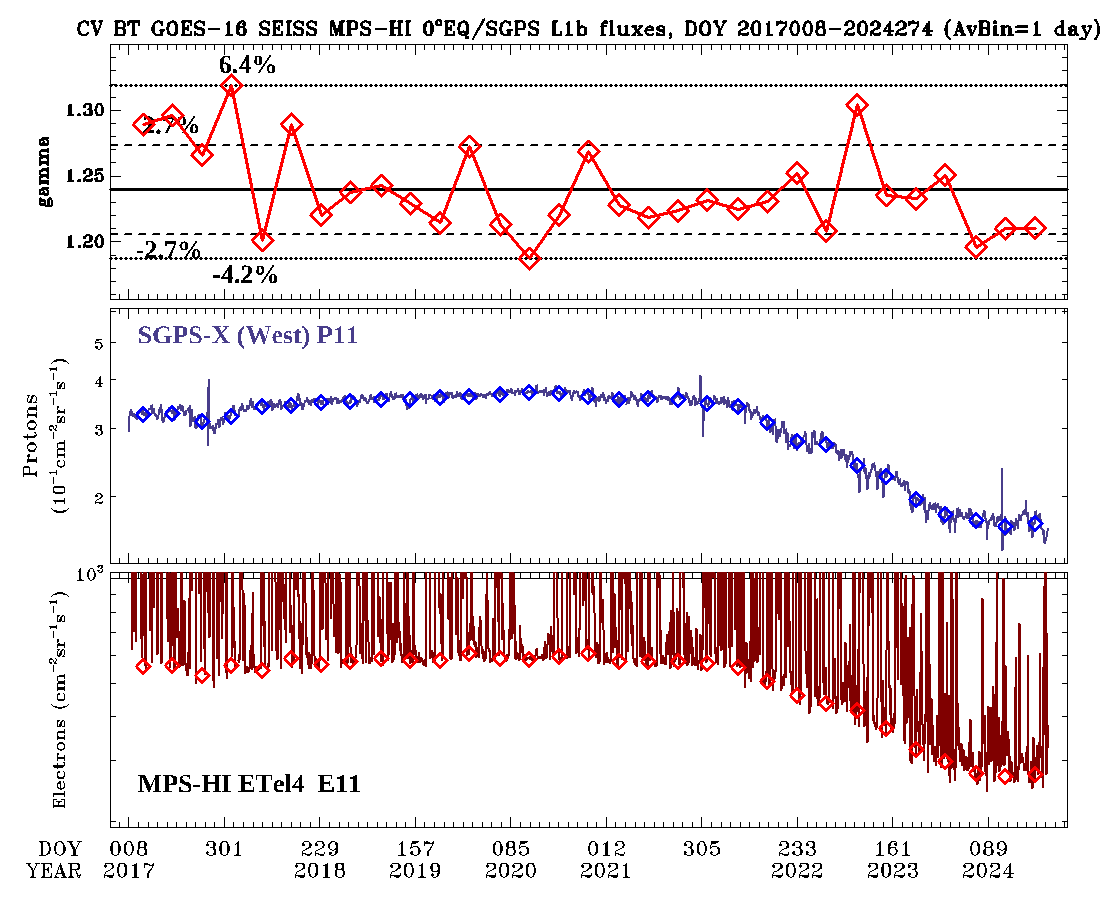 These GOES-19 data are preliminary, non-operational data and are undergoing testing. Users bear all responsibility for inspecting the data prior to use and for the manner in which the data are utilized.
71
PLPT-SEI-006: Backgrounds Trending: Long Term Investigation
GOES-16, Equatorial Telescope 4, 01/2017-09/2024
Plot MPS-HI E10 fluxes without the background removal along with SGPS-X P11 fluxes
Overplot the backgrounds estimates and P11 averages
Plot the estimated gammas
Gammas stay more or less the same despite P11 flux decline
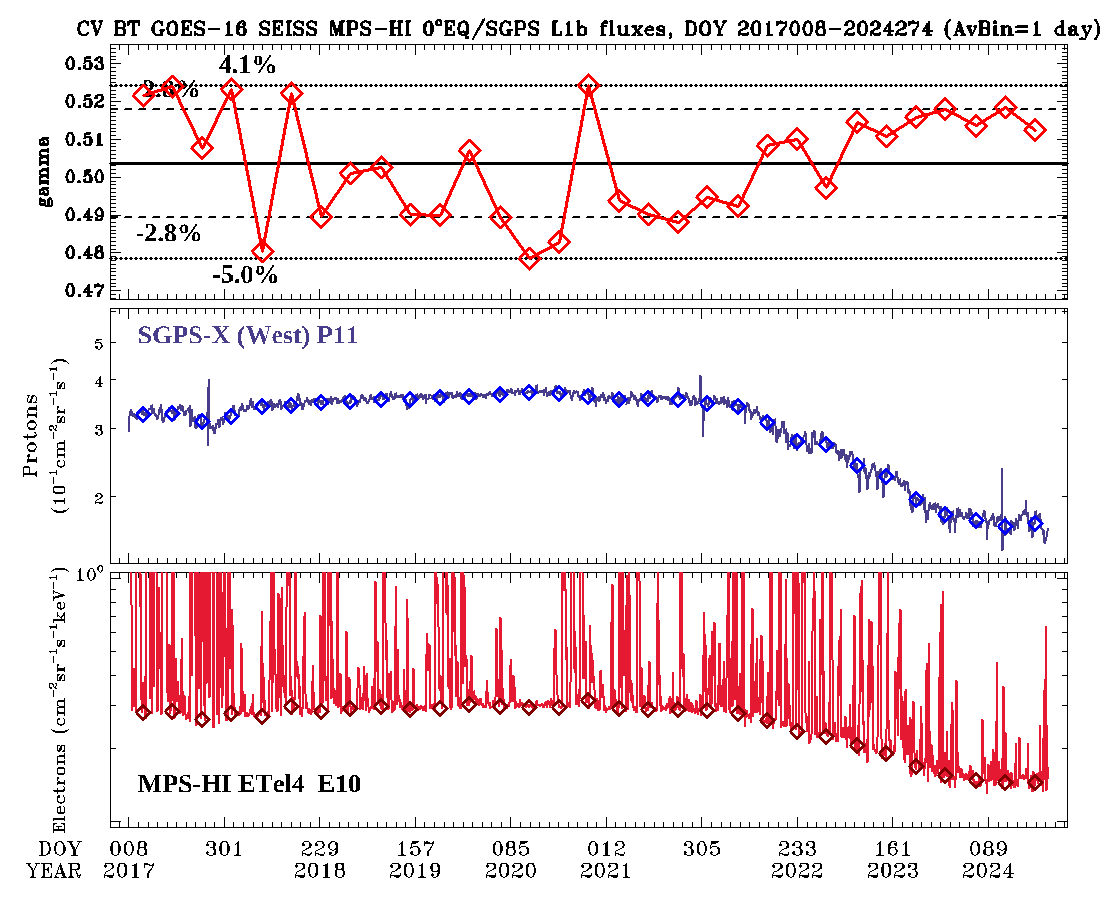 These GOES-19 data are preliminary, non-operational data and are undergoing testing. Users bear all responsibility for inspecting the data prior to use and for the manner in which the data are utilized.
72
Backgrounds Trending:
Long Term Investigation
GOES-16, 35o North Tel. 1, 01/2017-09/2024
GOES-16, 70o North Tel. 3, 01/2017-09/2024
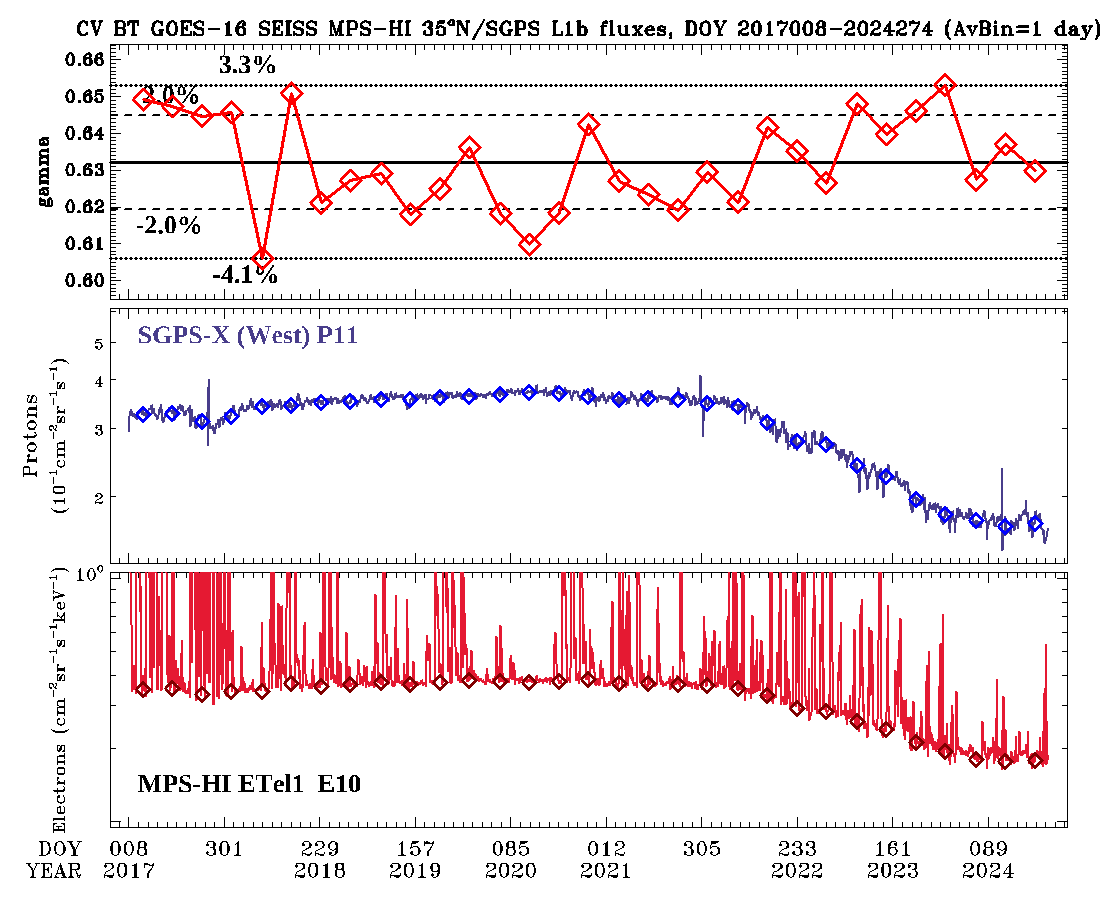 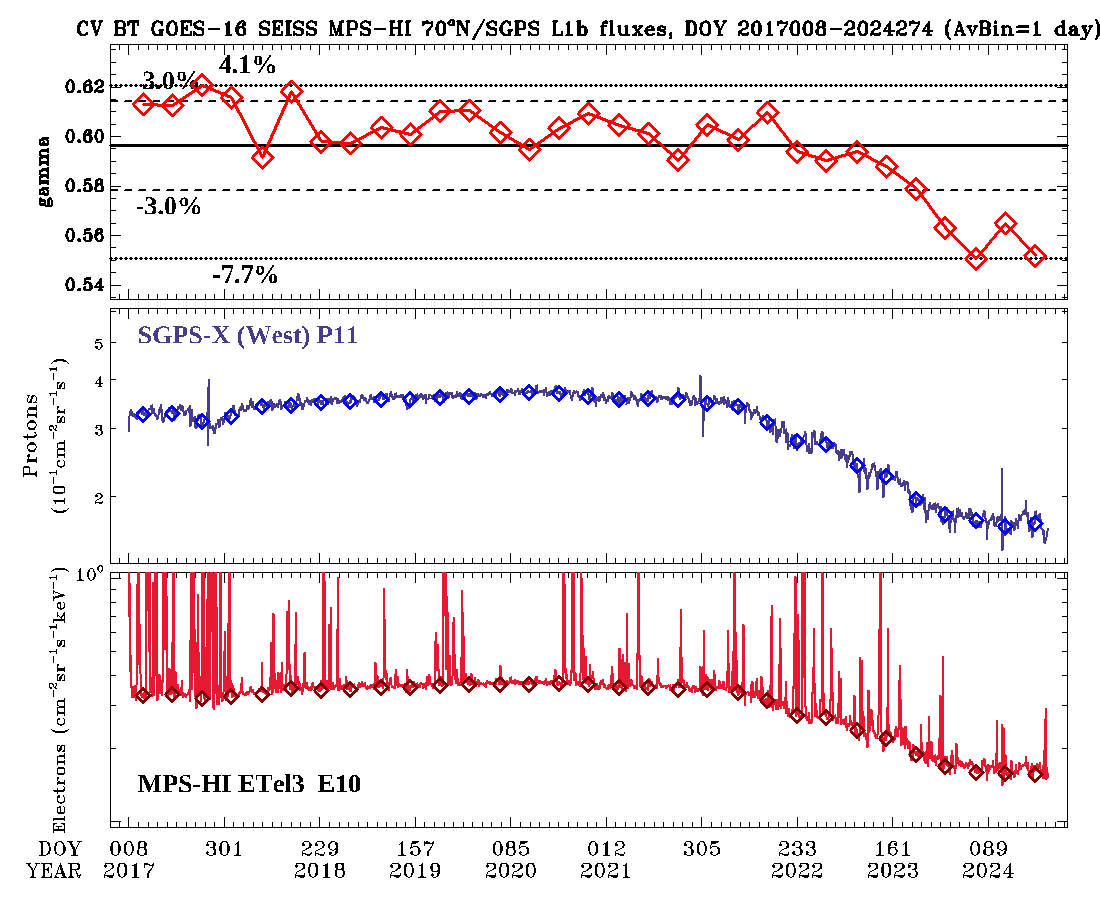 Gammas stay steady but variable at 35N Tel. 1, decline slightly at 70N Tel. 3
These GOES-19 data are preliminary, non-operational data and are undergoing testing. Users bear all responsibility for inspecting the data prior to use and for the manner in which the data are utilized.
73
PLPT-SEI-005: Cross-SatelliteComparison of Trapped Particles: Results
Pass
GOES-19 vs GOES-16 Electrons , 08/23/2024-11/09/2024
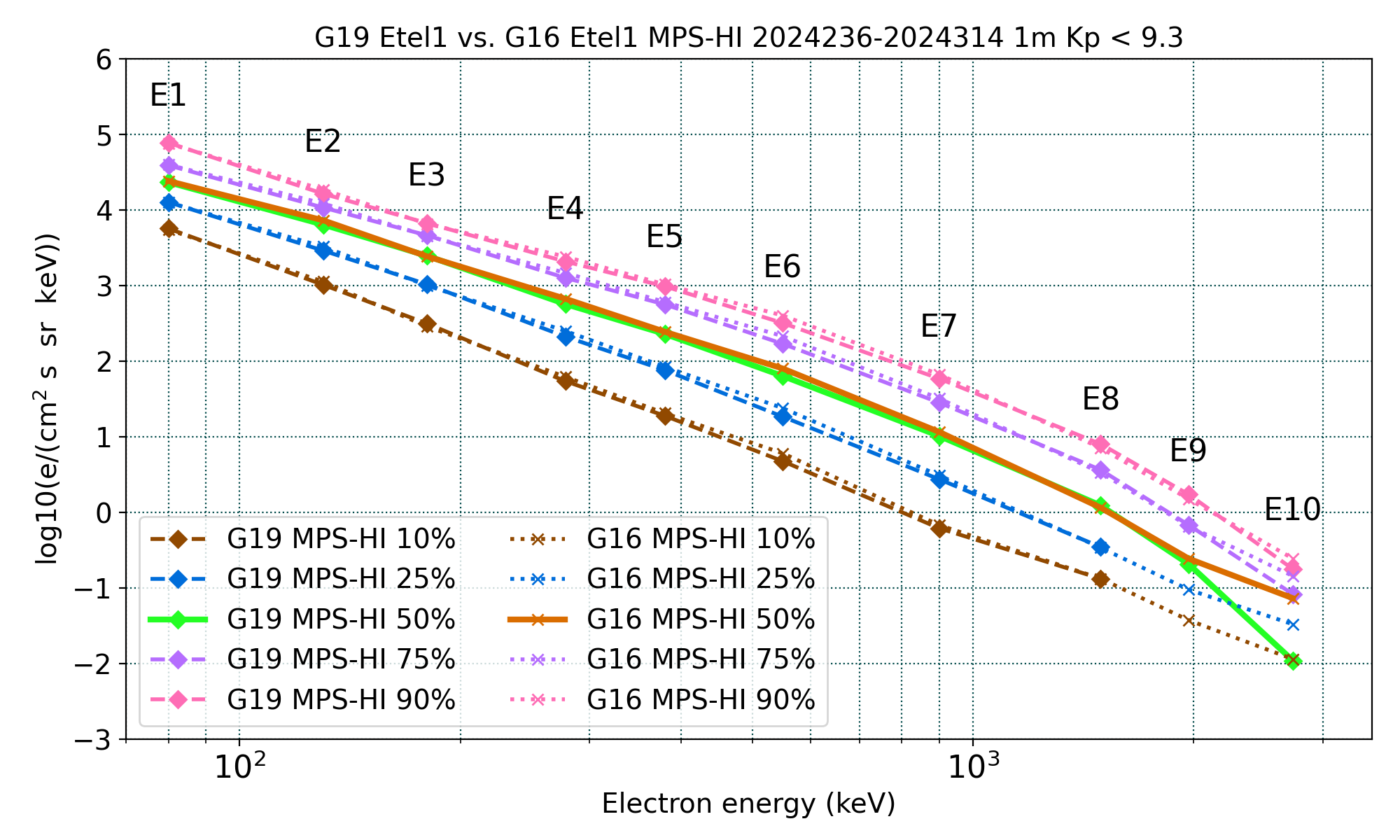 Missing or significantly lower fluxes are at residual background levels
Boudouridis, A., Rodriguez, J. V., Kress, B. T., Dichter, B. K., & Onsager, T. G. (2020). Development of a bowtie inversion technique for real‐time processing of the GOES‐16/‐17 SEISS MPS‐HI electron channels. Space Weather, 18, e2019SW002403. https://doi.org/10.1029/2019SW002403
These GOES-19 data are preliminary, non-operational data and are undergoing testing. Users bear all responsibility for inspecting the data prior to use and for the manner in which the data are utilized.
74
PLPT-SEI-005: Cross-SatelliteComparison of Trapped Particles: Results
Pass
GOES-19 vs GOES-16 Electrons , 08/23/2024-11/09/2024
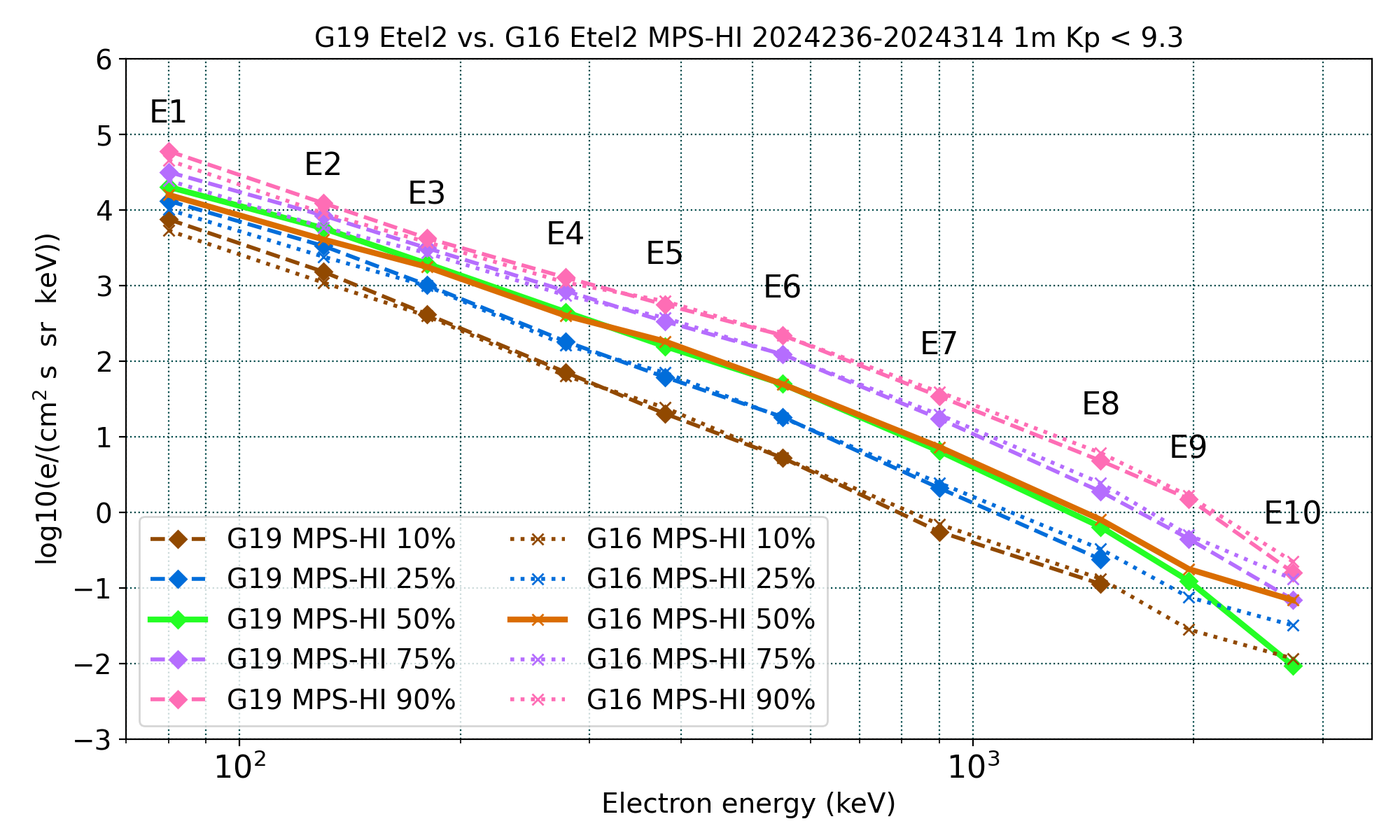 Missing or significantly lower fluxes are at residual background levels
Boudouridis, A., Rodriguez, J. V., Kress, B. T., Dichter, B. K., & Onsager, T. G. (2020). Development of a bowtie inversion technique for real‐time processing of the GOES‐16/‐17 SEISS MPS‐HI electron channels. Space Weather, 18, e2019SW002403. https://doi.org/10.1029/2019SW002403
These GOES-19 data are preliminary, non-operational data and are undergoing testing. Users bear all responsibility for inspecting the data prior to use and for the manner in which the data are utilized.
75
PLPT-SEI-005: Cross-SatelliteComparison of Trapped Particles: Results
Pass
GOES-19 vs GOES-16 Electrons , 08/23/2024-11/09/2024
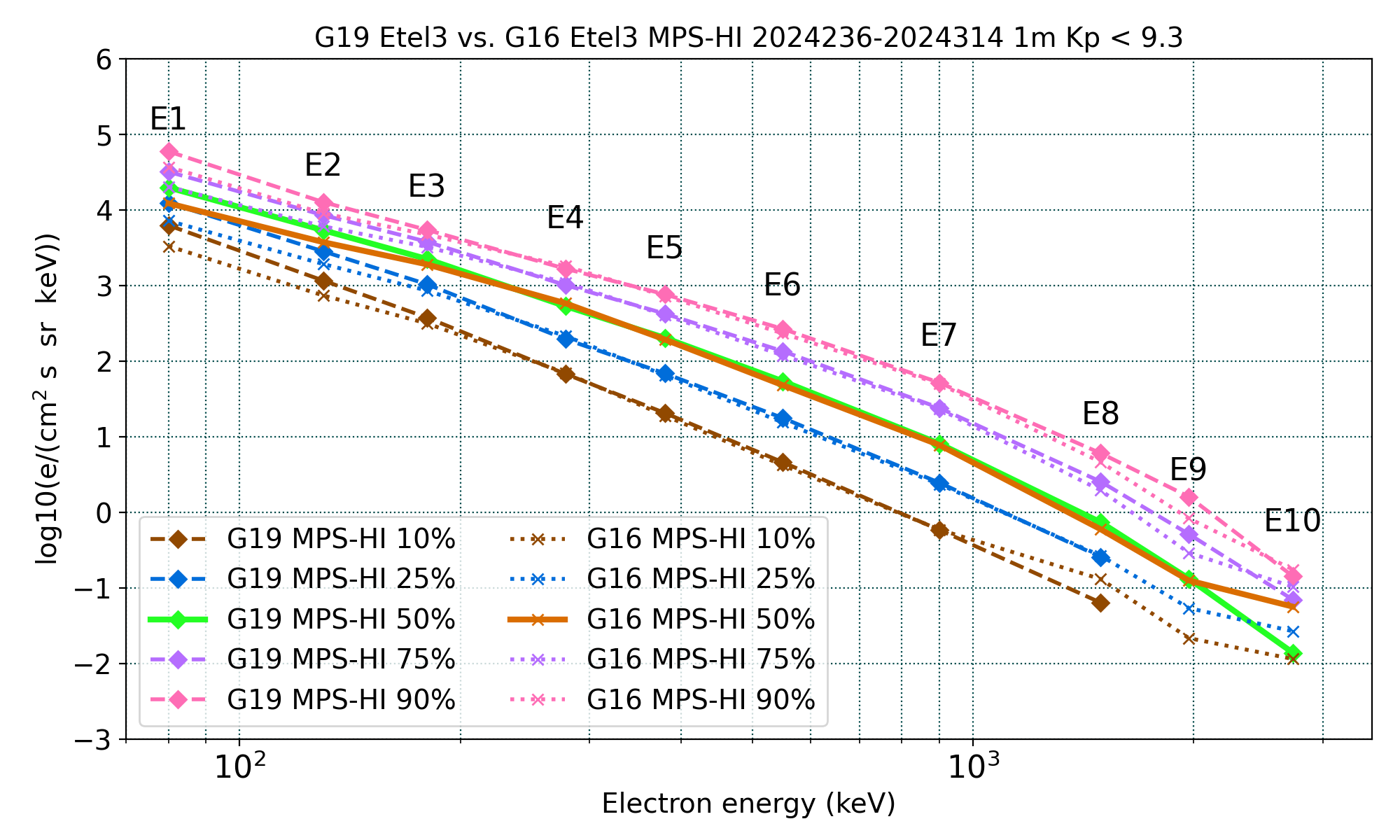 Missing or significantly lower fluxes are at residual background levels
Boudouridis, A., Rodriguez, J. V., Kress, B. T., Dichter, B. K., & Onsager, T. G. (2020). Development of a bowtie inversion technique for real‐time processing of the GOES‐16/‐17 SEISS MPS‐HI electron channels. Space Weather, 18, e2019SW002403. https://doi.org/10.1029/2019SW002403
These GOES-19 data are preliminary, non-operational data and are undergoing testing. Users bear all responsibility for inspecting the data prior to use and for the manner in which the data are utilized.
76
PLPT-SEI-005: Cross-SatelliteComparison of Trapped Particles: Results
Pass
GOES-19 vs GOES-16 Electrons , 08/23/2024-11/09/2024
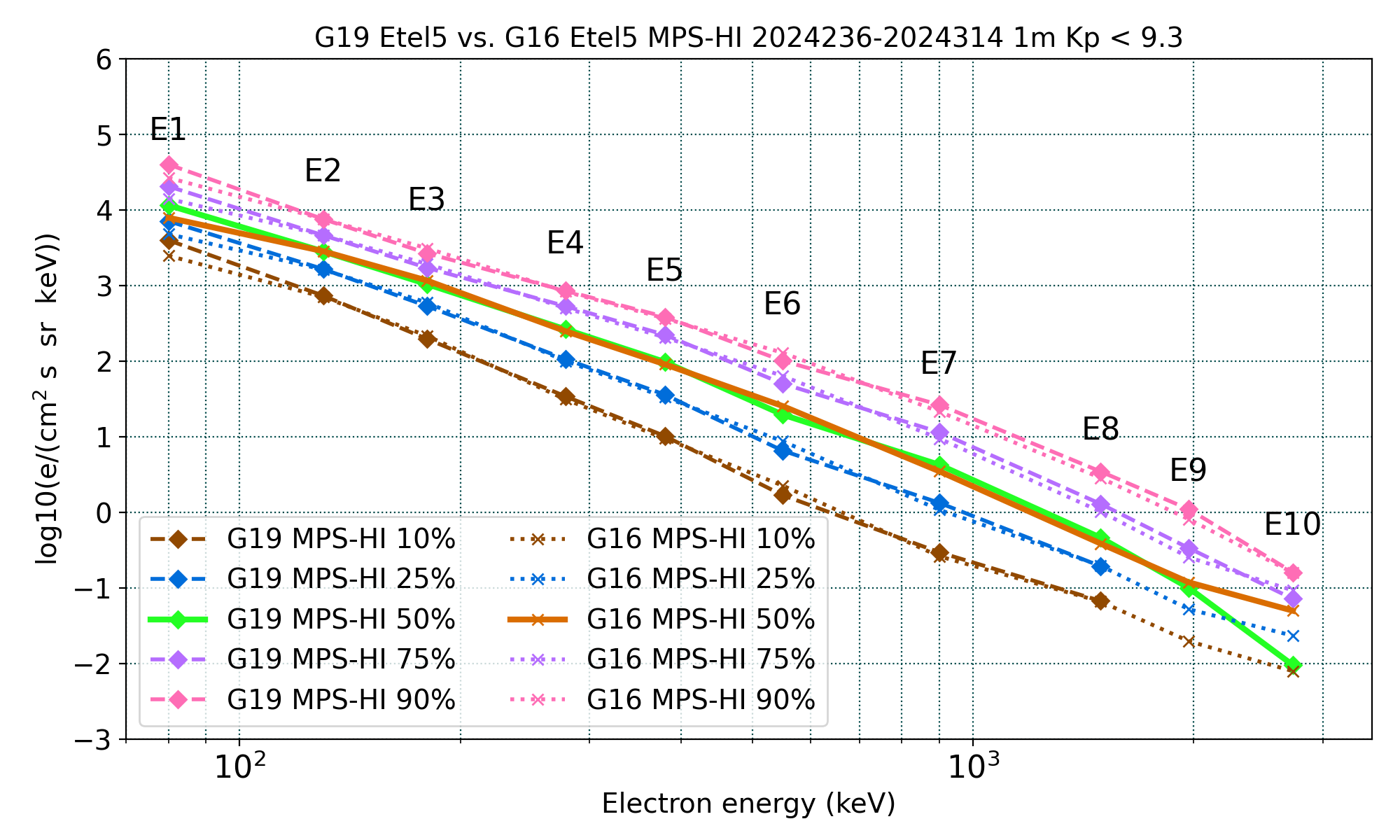 Missing or significantly lower fluxes are at residual background levels
Boudouridis, A., Rodriguez, J. V., Kress, B. T., Dichter, B. K., & Onsager, T. G. (2020). Development of a bowtie inversion technique for real‐time processing of the GOES‐16/‐17 SEISS MPS‐HI electron channels. Space Weather, 18, e2019SW002403. https://doi.org/10.1029/2019SW002403
These GOES-19 data are preliminary, non-operational data and are undergoing testing. Users bear all responsibility for inspecting the data prior to use and for the manner in which the data are utilized.
77
PLPT-SEI-005: Cross-SatelliteComparison of Trapped Particles: Results
Pass
GOES-19 vs GOES-16 Protons , 08/23/2024-11/09/2024
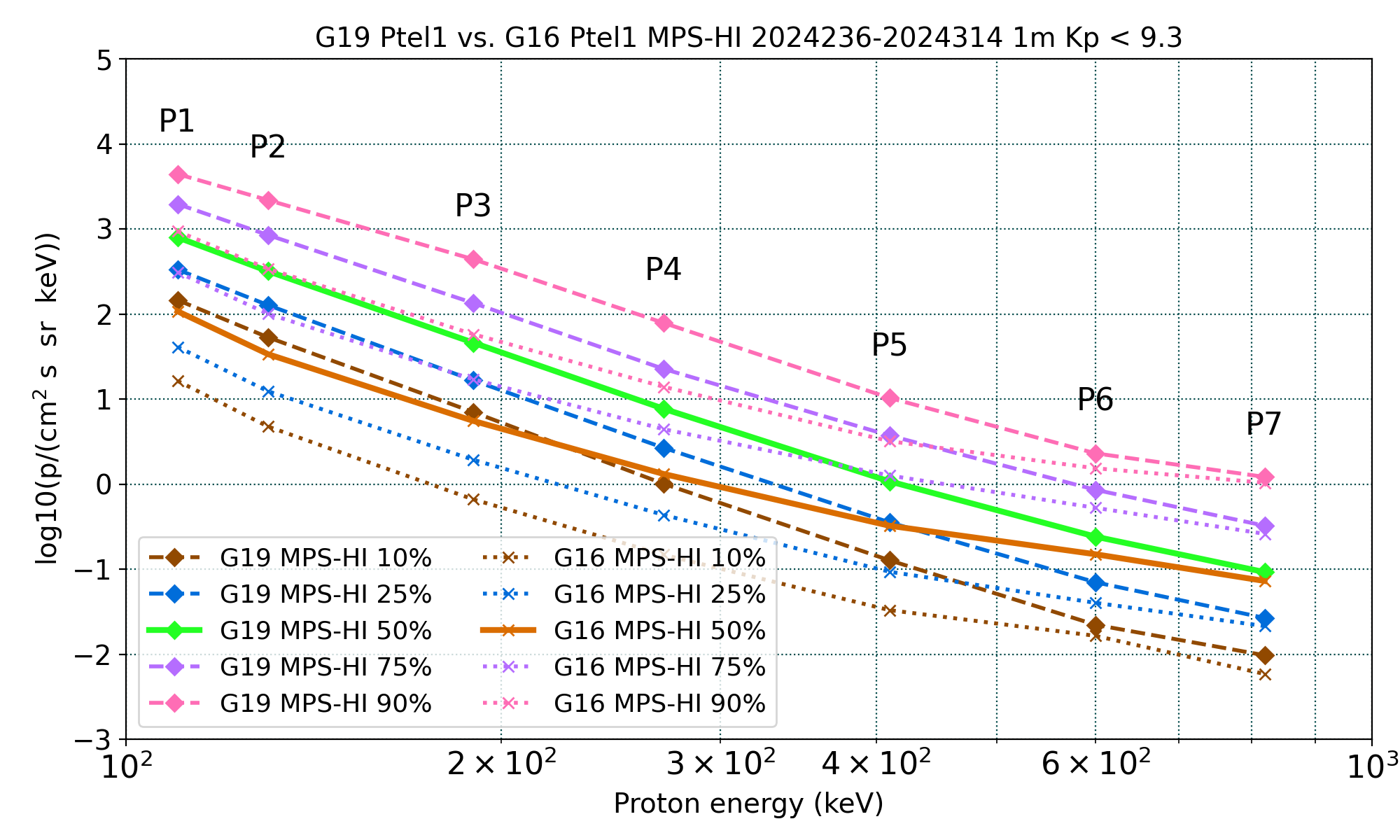 Apply only to P1-P7
Boudouridis, A., Rodriguez, J. V., Kress, B. T., Dichter, B. K., & Onsager, T. G. (2020). Development of a bowtie inversion technique for real‐time processing of the GOES‐16/‐17 SEISS MPS‐HI electron channels. Space Weather, 18, e2019SW002403. https://doi.org/10.1029/2019SW002403
These GOES-19 data are preliminary, non-operational data and are undergoing testing. Users bear all responsibility for inspecting the data prior to use and for the manner in which the data are utilized.
78
PLPT-SEI-005: Cross-SatelliteComparison of Trapped Particles: Results
Pass
GOES-19 vs GOES-16 Protons , 08/23/2024-11/09/2024
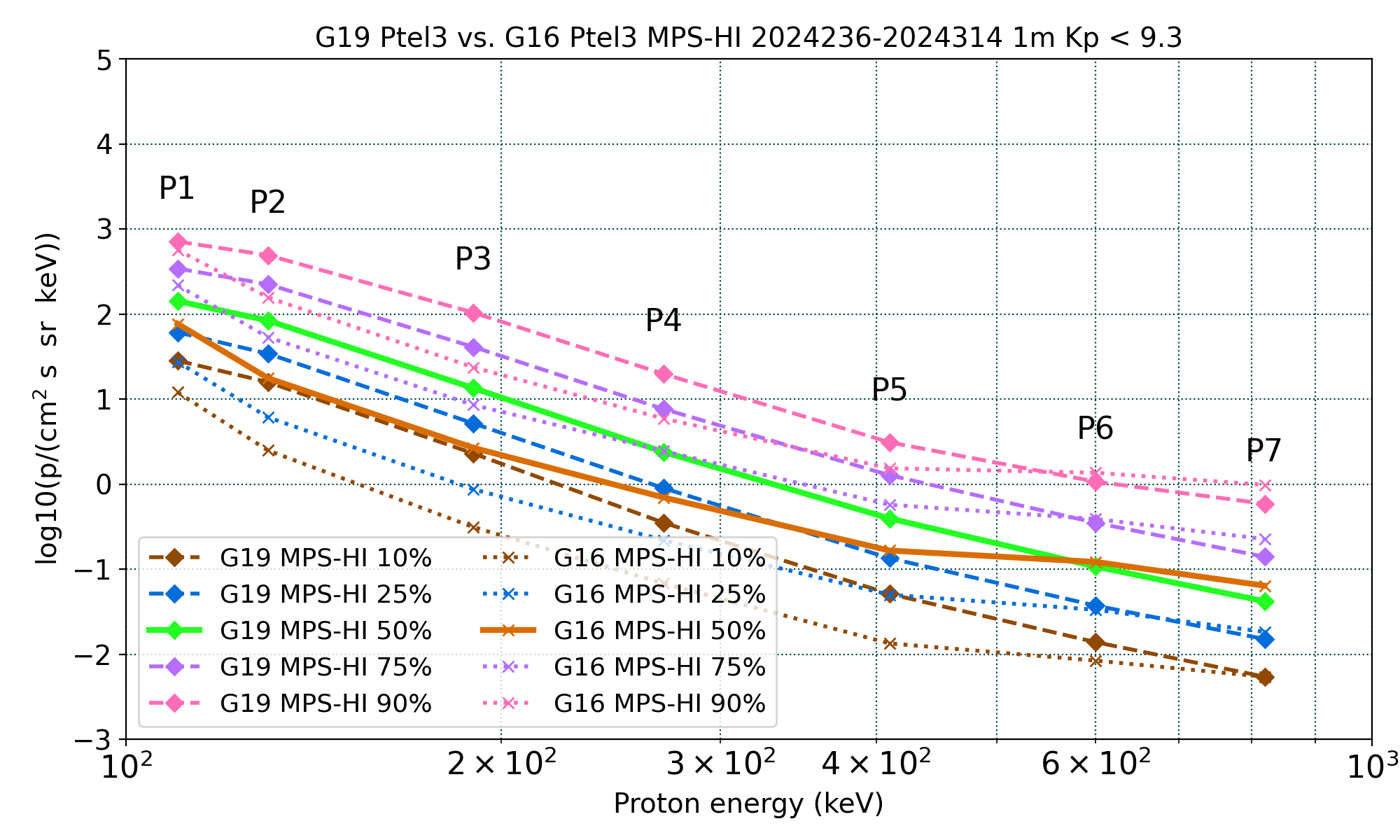 Apply only to P1-P7
Boudouridis, A., Rodriguez, J. V., Kress, B. T., Dichter, B. K., & Onsager, T. G. (2020). Development of a bowtie inversion technique for real‐time processing of the GOES‐16/‐17 SEISS MPS‐HI electron channels. Space Weather, 18, e2019SW002403. https://doi.org/10.1029/2019SW002403
These GOES-19 data are preliminary, non-operational data and are undergoing testing. Users bear all responsibility for inspecting the data prior to use and for the manner in which the data are utilized.
79
PLPT-SEI-005: Cross-SatelliteComparison of Trapped Particles: Results
Pass
GOES-19 vs GOES-16 Protons , 08/23/2024-11/09/2024
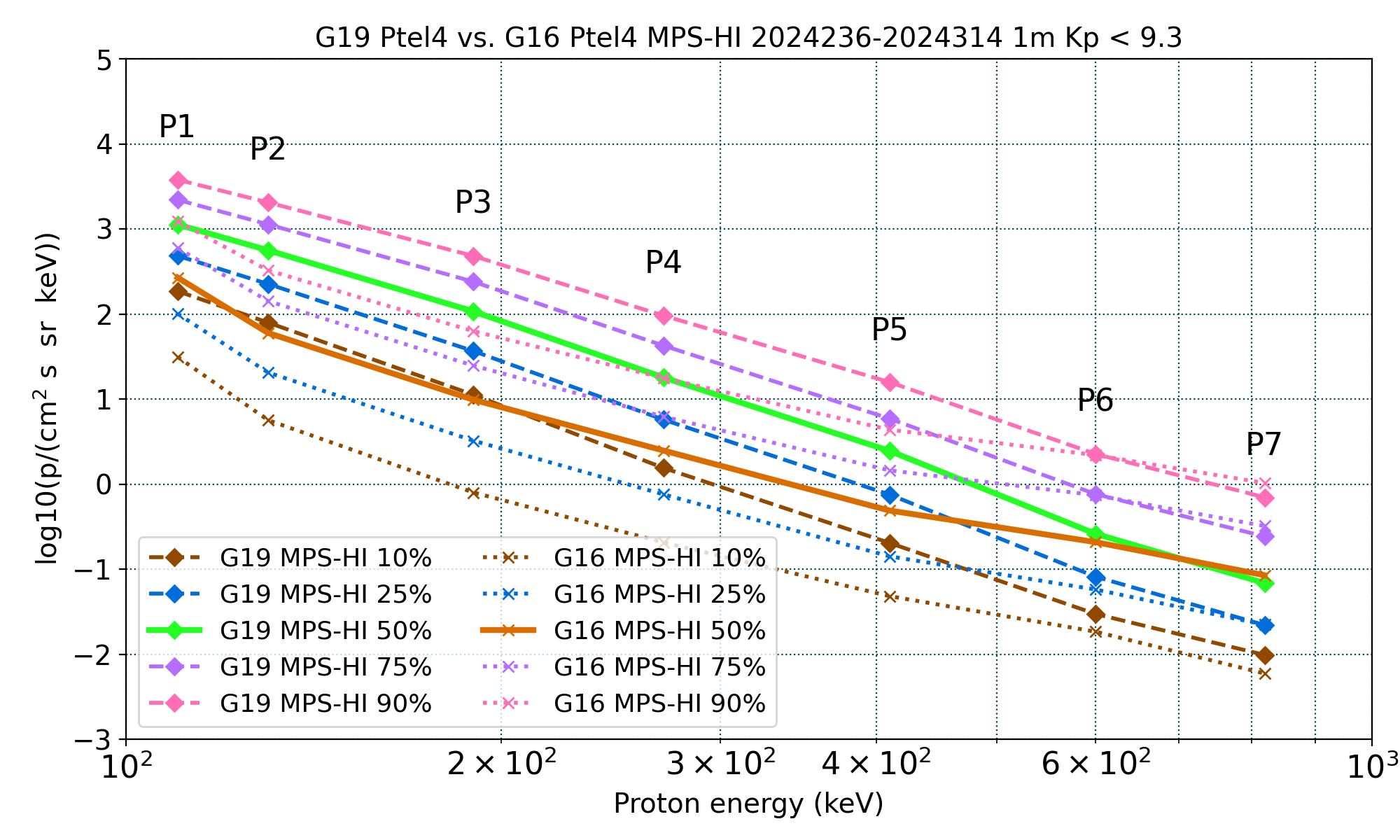 Apply only to P1-P7
Boudouridis, A., Rodriguez, J. V., Kress, B. T., Dichter, B. K., & Onsager, T. G. (2020). Development of a bowtie inversion technique for real‐time processing of the GOES‐16/‐17 SEISS MPS‐HI electron channels. Space Weather, 18, e2019SW002403. https://doi.org/10.1029/2019SW002403
These GOES-19 data are preliminary, non-operational data and are undergoing testing. Users bear all responsibility for inspecting the data prior to use and for the manner in which the data are utilized.
80
PLPT-SEI-005: Cross-SatelliteComparison of Trapped Particles: Results
Pass
GOES-19 vs GOES-16 Protons , 08/23/2024-11/09/2024
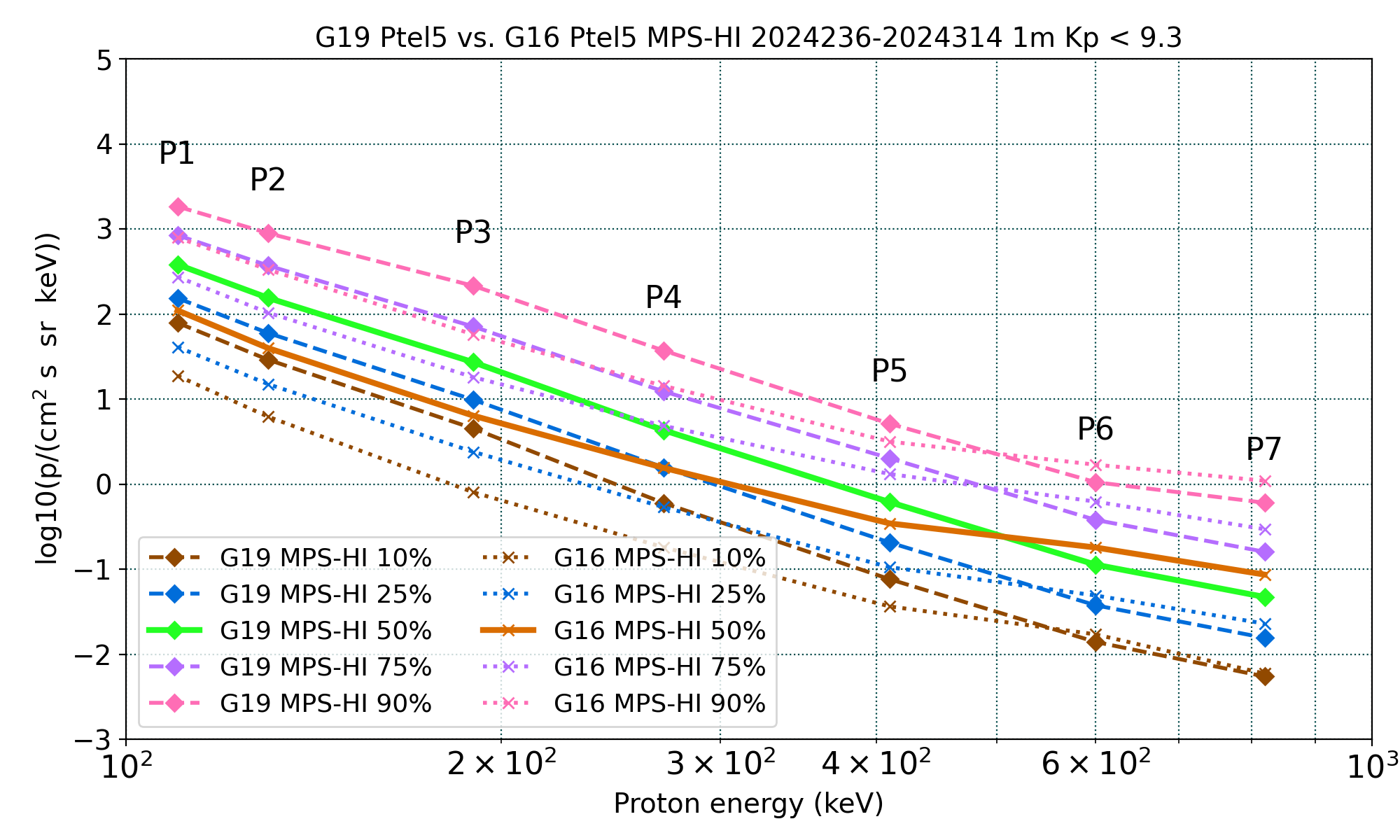 Apply only to P1-P7
Boudouridis, A., Rodriguez, J. V., Kress, B. T., Dichter, B. K., & Onsager, T. G. (2020). Development of a bowtie inversion technique for real‐time processing of the GOES‐16/‐17 SEISS MPS‐HI electron channels. Space Weather, 18, e2019SW002403. https://doi.org/10.1029/2019SW002403
These GOES-19 data are preliminary, non-operational data and are undergoing testing. Users bear all responsibility for inspecting the data prior to use and for the manner in which the data are utilized.
81